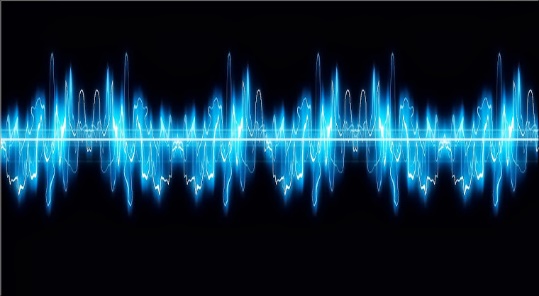 Εαρινό Εξάμηνο 2023-24
ΗΥ215 - Εφαρμοσμένα Μαθηματικά για Μηχανικούς
Μια μικρή εισαγωγή στο μάθημα

(…και στο εργαστήριο Επεξεργασίας Σήματος)
Τι είναι το ΗΥ215?
Είναι τα εισαγωγικό μάθημα για επιστήμες μηχανικού που περιλαμβάνουν:
Τηλεπικοινωνίες
Επεξεργασία Ήχου/Φωνής
Επεξεργασία Εικόνας
Επεξεργασία Βιοσημάτων
Εφαρμογές μηχανικής μάθησης
Ρομποτική
Τεχνητή Νοημοσύνη
και άλλων πολλών…
Στο εξωτερικό (κυρίως), το μάθημα έχει τον τίτλο «Σήματα και Συστήματα»
https://signalprocessingsociety.org/our-story/multimedia-content
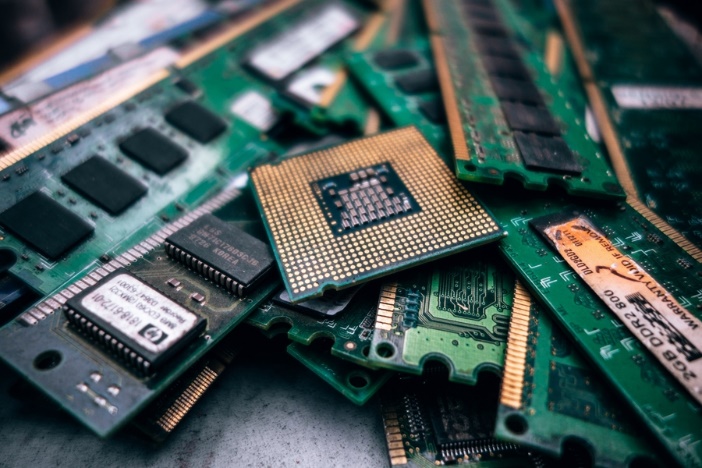 Γιατί το ΗΥ215 στο CSD?
“Υπολογιστές” δε σημαίνει μόνο software & hardware…
…αλλά και εφαρμογές που μπορούμε να υλοποιήσουμε με αυτούς
…πριν πραγματοποιηθούν σε κύκλωμα (hardware) ή προτυποποιηθούν σε κάποιο πρόγραμμα (software)


Ανάλυση & Επεξεργασία Ήχου/Φωνής (Google Assistant, Siri, Alexa etc)
Ανάλυση & Επεξεργασία Εικόνας (Self driving cars, computer vision, etc)
Ανάλυση & Επεξεργασία Βιοσημάτων (EEG, ECG, etc)
Εφαρμογές σε Μηχανική Μάθηση και Τεχνητή Νοημοσύνη
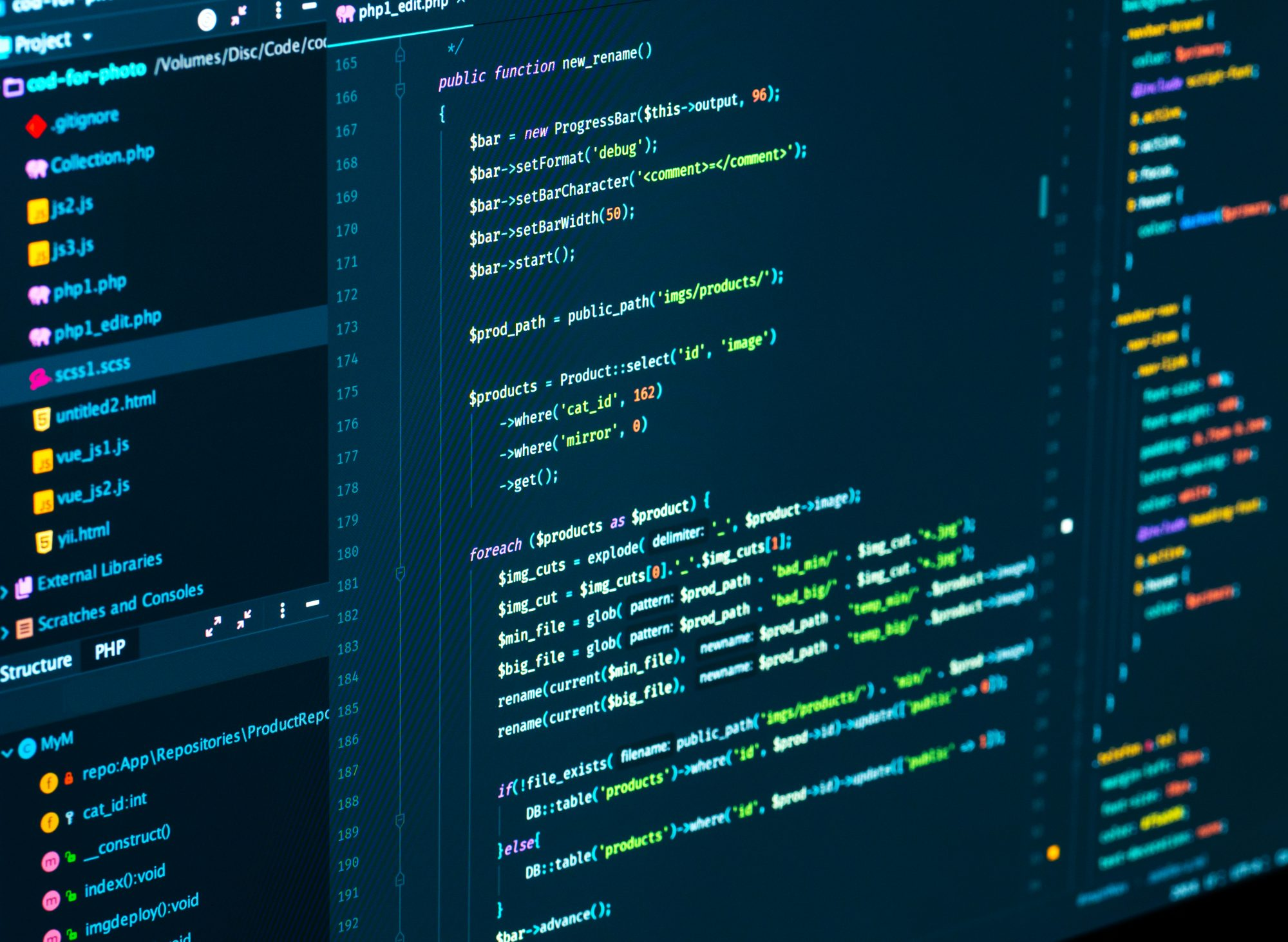 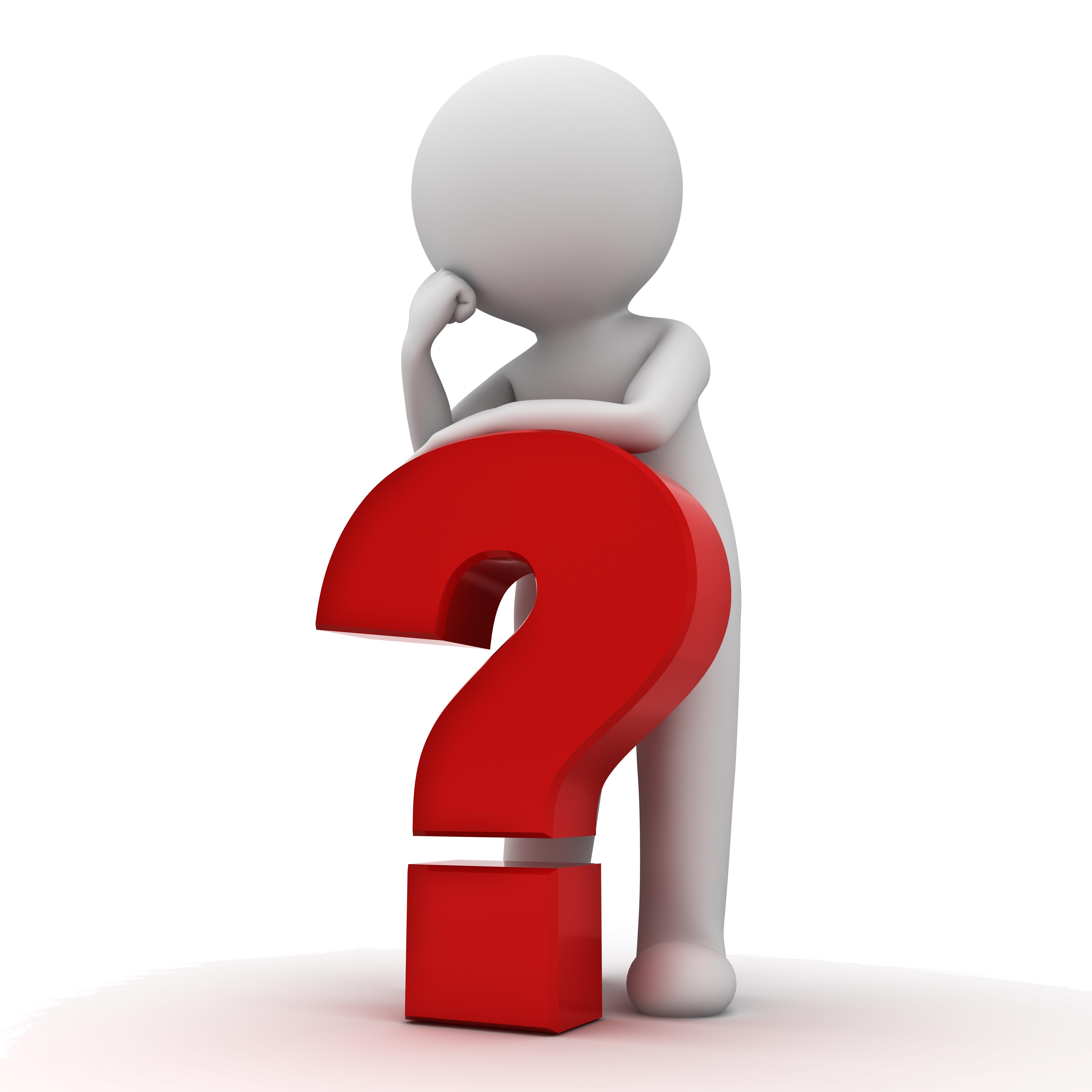 Γιατί το ΗΥ215 στο CSD?
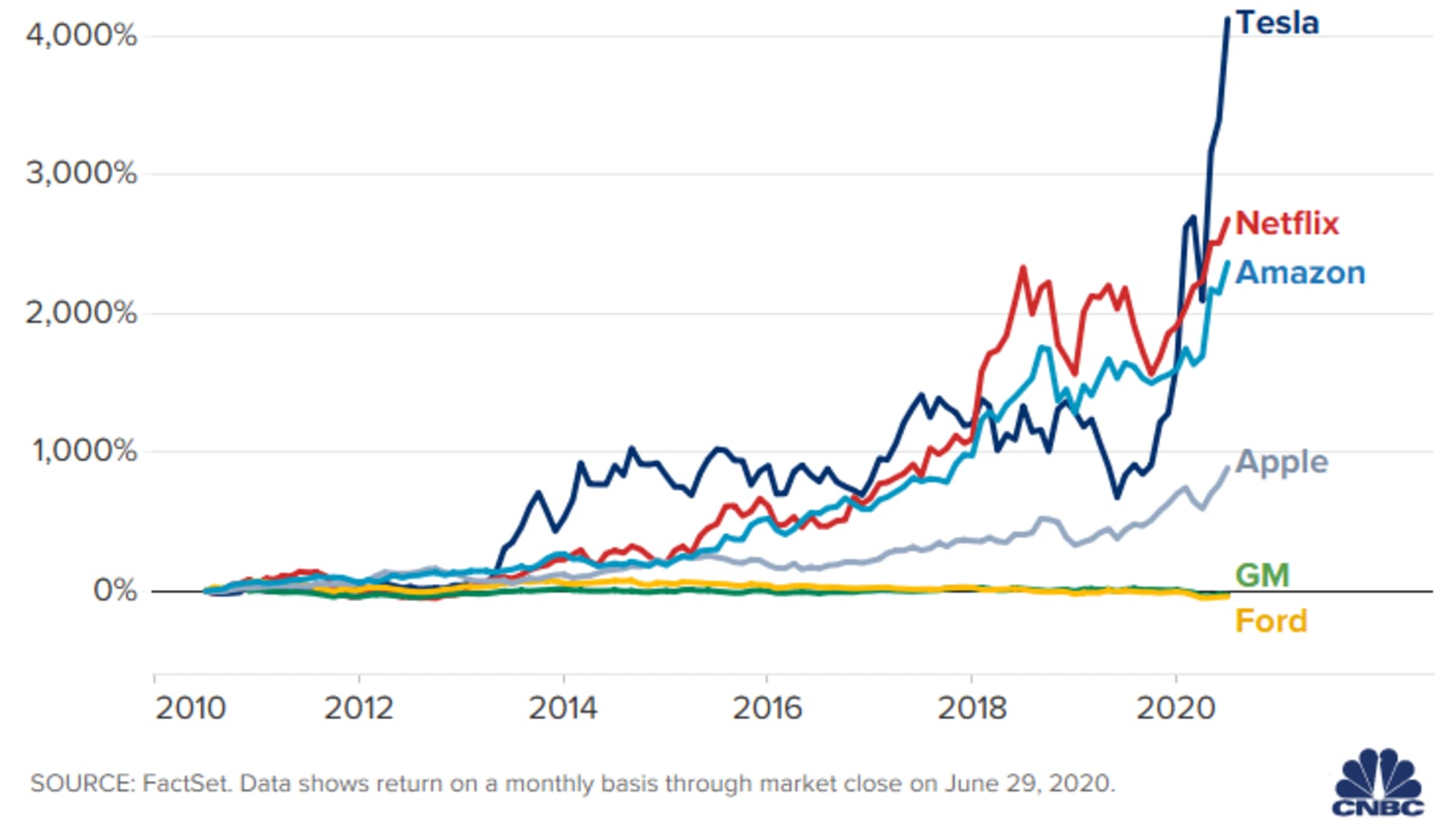 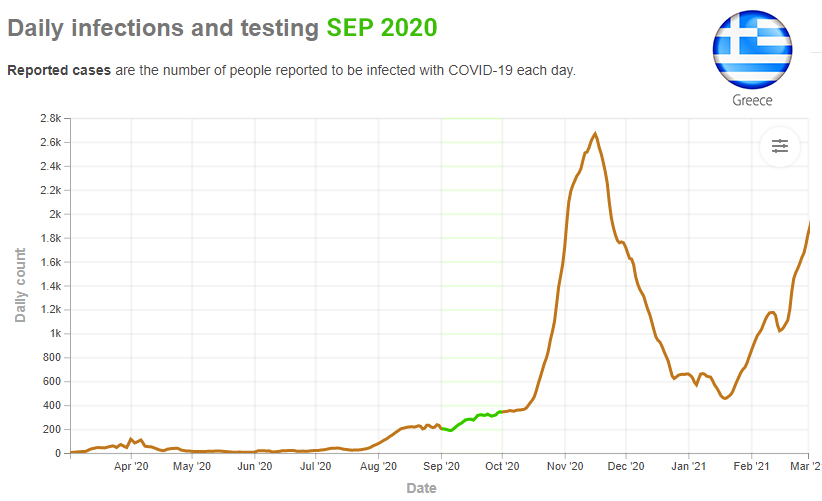 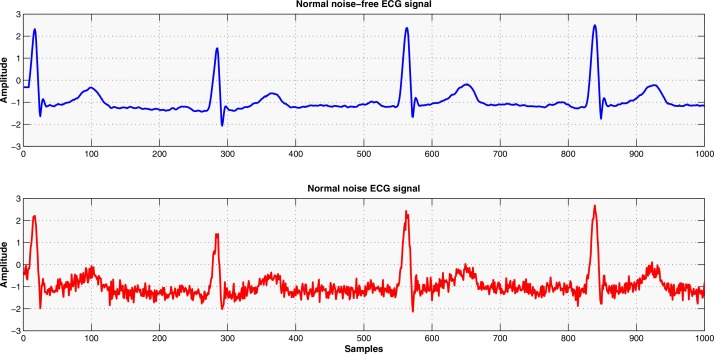 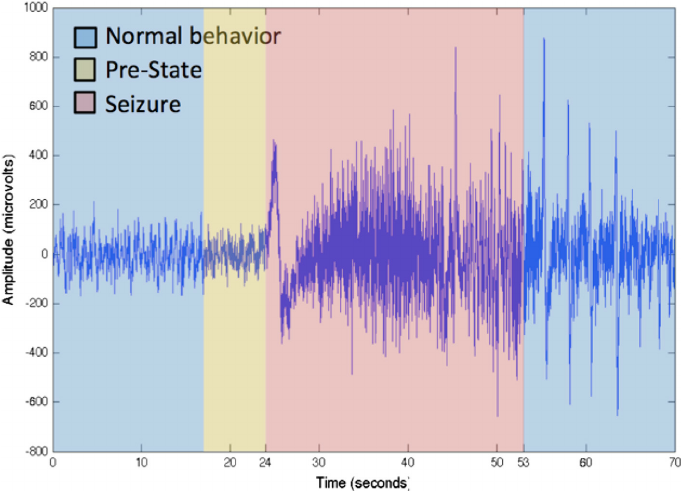 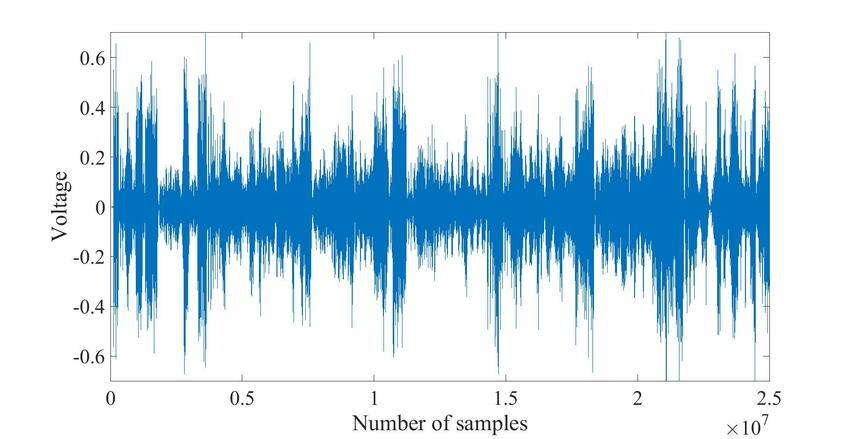 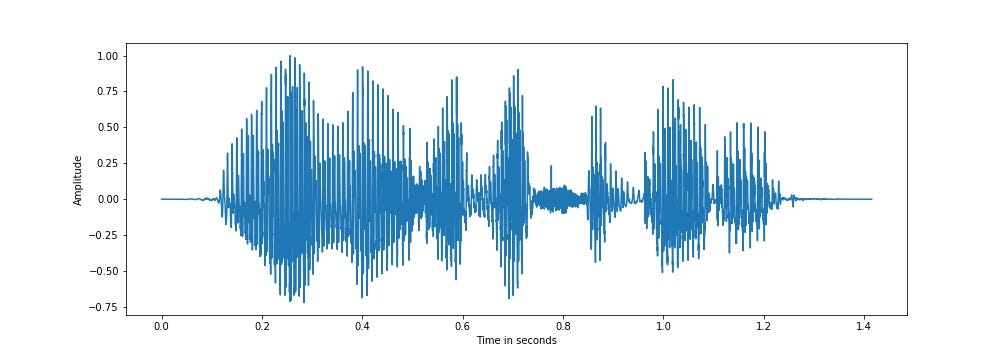 Γιατί το ΗΥ215 στο CSD?
Τι μορφής μάθημα είναι το ΗΥ215?
Είναι ένα απαιτητικό μάθημα με αρκετό φόρτο εργασίας
Οι μαθηματικές έννοιες δεν παρουσιάζονται «στεγνές» αλλά από τη σκοπιά του μηχανικού, δηλ. ερμηνεύοντας τη σημασία τους σε σχέση με πραγματικά προβλήματα
Θεωρητικές ασκήσεις θα «χτίσουν» εμπιστοσύνη στις ικανότητές σας επάνω στη διδακτέα ύλη
… «κυνηγώντας» δοσμένες απαντήσεις σε αυτές
Πραγματικές εφαρμογές στην Python θα «χτίσουν» το προφίλ του μηχανικού ο οποίος μεταφέρει τις θεωρητικές ιδέες στην πράξη, προσαρμόζοντάς τες κατάλληλα
… πλήρως καθοδηγούμενες και συνήθως με δοσμένο (αλλά “ελλιπή”) κώδικα
Τι μορφής μάθημα είναι το ΗΥ215?
Απαιτεί τακτική παρουσία (συνέπεια) στις διαλέξεις για την κατανόηση των εννοιών

Οι σημειώσεις/τα συγγράμματα επαρκούν για να καλύψετε απουσίες αλλά συνίσταται θερμά οι τελευταίες να μην είναι πολλές
Πώς συνδέεται το ΗΥ215 με άλλα μαθήματα?
(χωρίς κατ’ανάγκη με σχέση προαπαιτούμενου)
Γενικό απαιτούμενο υπόβαθρο (όχι απαραίτητα ως προαπαιτούμενα):
Απειροστικός Λογισμός
Γραμμική Άλγεβρα (min)
Προγραμματισμός (min)
You are here! 
HY673
Γεννητική Μοντελοποίηση
ΗΥ587 Νευρωνικά Δίκτυα και Μάθηση Ιεραρχικών Αναπαραστάσεων
ΗΥ577 Μηχανική Μάθηση
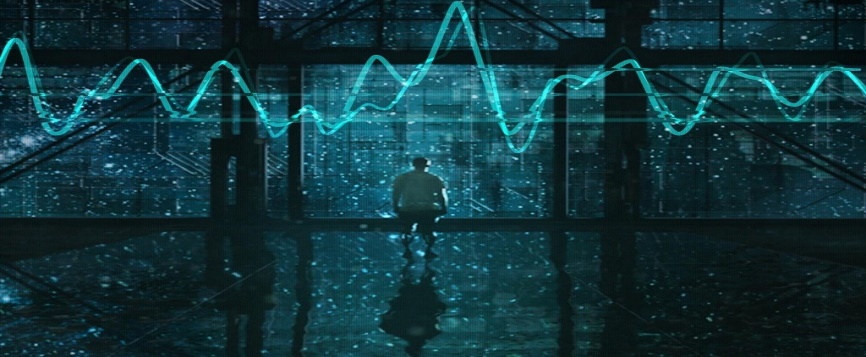 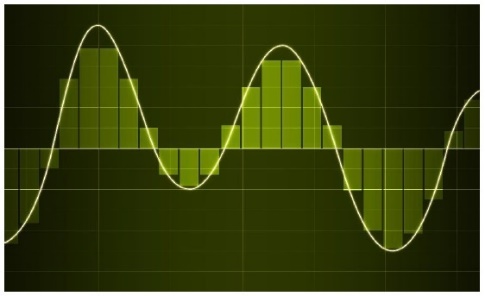 Τι περιέχει το ΗΥ215?
1ο Κομμάτι
2ο Κομμάτι
Μιγαδικοί αριθμοί
Σήματα - Συστήματα
Διαφορικές Εξισώσεις ως Συστήματα
Σειρές Fourier
Μετασχηματισμός Fourier
Μετασχηματισμός Laplace
Συστήματα στο χώρο του Laplace
Συσχετίσεις και Φασματικές Πυκνότητες
Τυχαία Σήματα 
Δειγματοληψία
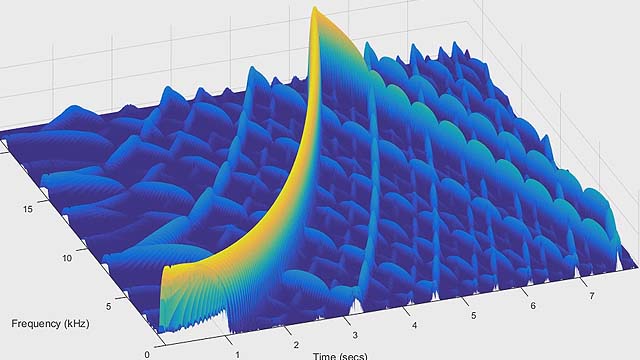 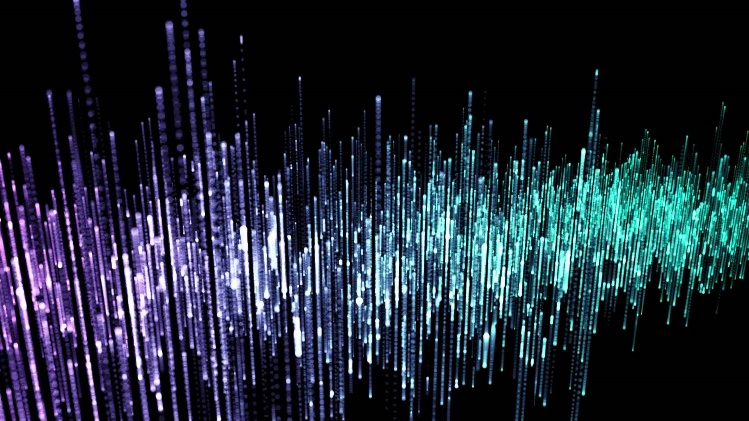 Ποιοι διδάσκουν στο ΗΥ215?
Βοηθοί
Διδάσκοντες
Στυλιανού Ιωάννης
Καφεντζής Γεώργιος

Ώρες γραφείου:
Τρίτη-Πέμπτη13:00-14:00
Συνίσταται ένθερμα η προσυνεννόηση με e-mail
Σισαμάκη Ειρήνη
Υποψήφια διδάκτωρ
Κληρονόμου Ειρήνη
Μεταπτυχιακή φοιτήτρια
Παπαγερίδης Βασίλειος
ΔΕΠΡΟΦΟΙΤ
Τσικαλάκης Ματθαίος
ΔΕΠΡΟΦΟΙΤ
Σελήσιος Στράτος
Μεταπτυχιακός φοιτητής
Αγγελάκης Αλέξανδρος
Μεταπτυχιακός φοιτητής
Ρεντζελάς Αθανάσιος
ΔΕΠΡΟΦΟΙΤ
Παπαδάκη Μαριαλένα
Μεταπτυχιακή φοιτήτρια
Πότε διδάσκεται το ΗΥ215?
Ώρες Μαθημάτων
Αναπληρώσεις/Φροντιστήρια
Τρίτη, 14:00-16:00, ΑΜΦ. ΣΟ
Πέμπτη, 14:00-16:00, ΑΜΦ. ΣΟ
Παρασκευή, 14:00-16:00, ΑΜΦ. ΣΟ
Αξιολόγηση
Βαθμός Β
Σειρές Ασκήσεων Α                                                      15%
Υποχρεωτικά: σε ~15ήμερη βάση (~6 σειρές)
Η απάντηση κάθε άσκησης θα δίνεται στην εκφώνηση
Αυστηρός έλεγχος για αντιγραφές
Σειρές Εργαστηρίων Ε                                                 15%
Υποχρεωτικά: σε ~10ήμερη βάση (~5 σειρές)
Αυστηρός έλεγχος για αντιγραφές
Πρόοδος Π                                                                     30% 
Προαιρετική και βοηθητική
Ανοιχτές σημειώσεις
Τελική Εξέταση Τ                                              40% ή 70%
Ανοιχτές σημειώσεις
Ρήτρα: Τ >= 5.0
Αν Τ >= 5.0, τότε Β = max(B1, B2)
B1 = 0.15A + 0.15Ε + 0.7T
B2 = 0.15A + 0.15Ε + 0.3Π + 0.5Τ
Αλλιώς B = T
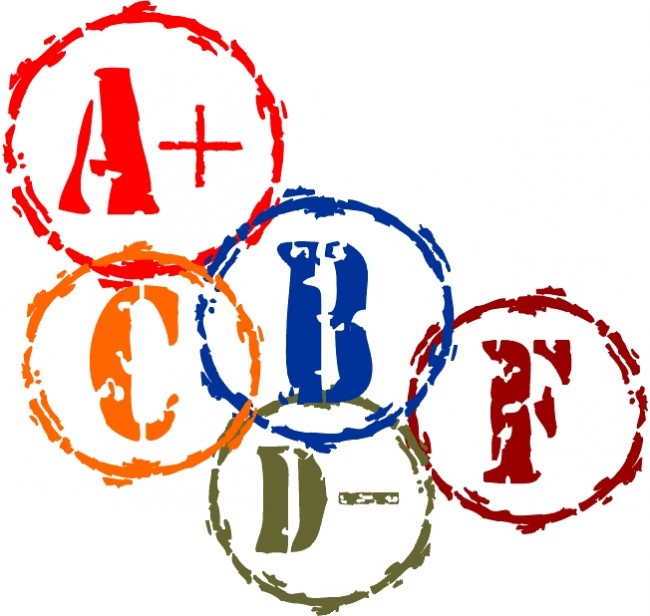 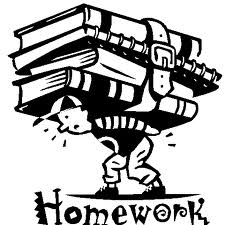 Ασκήσεις
Μετρούν 15%
Θεωρητικές

ΠΟΛΥ σημαντικές για την κατανόηση του μαθήματος

Οι θεωρητικές ασκήσεις παραδίδονται γραπτά ή ηλεκτρονικά ως την ώρα που αναγράφεται επάνω στο φύλλο ασκήσεων
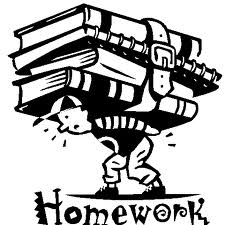 Ασκήσεις – ηλεκτρονικό παραδοτέο
Για τις θεωρητικές ασκήσεις, η μορφή του ηλεκτρονικού παραδοτέου σας πρέπει αυστηρά να είναι η ακόλουθη:
Θα περιλαμβάνεται ένα αρχείο γραπτών λύσεων ως ένα ενιαίο αρχείο, μορφής PDF ή DOC.

Λεπτομέρειες θα βρείτε στη σελίδα των ασκήσεων

Αν το παραδοτέο σας δε συμμορφώνεται με τα παραπάνω, τότε η παράδοση δε θα ληφθεί υπ'όψη, χωρίς καμιά ειδοποίηση από μέρους των διδασκόντων.

Η ηλεκτρονική παράδοση γίνεται αποκλειστικά μέσω του προγράμματος TURNIN. Φοιτητές άλλων τμημάτων μπορούν να παραδίδουν κατ’εξαίρεση με e-mail.
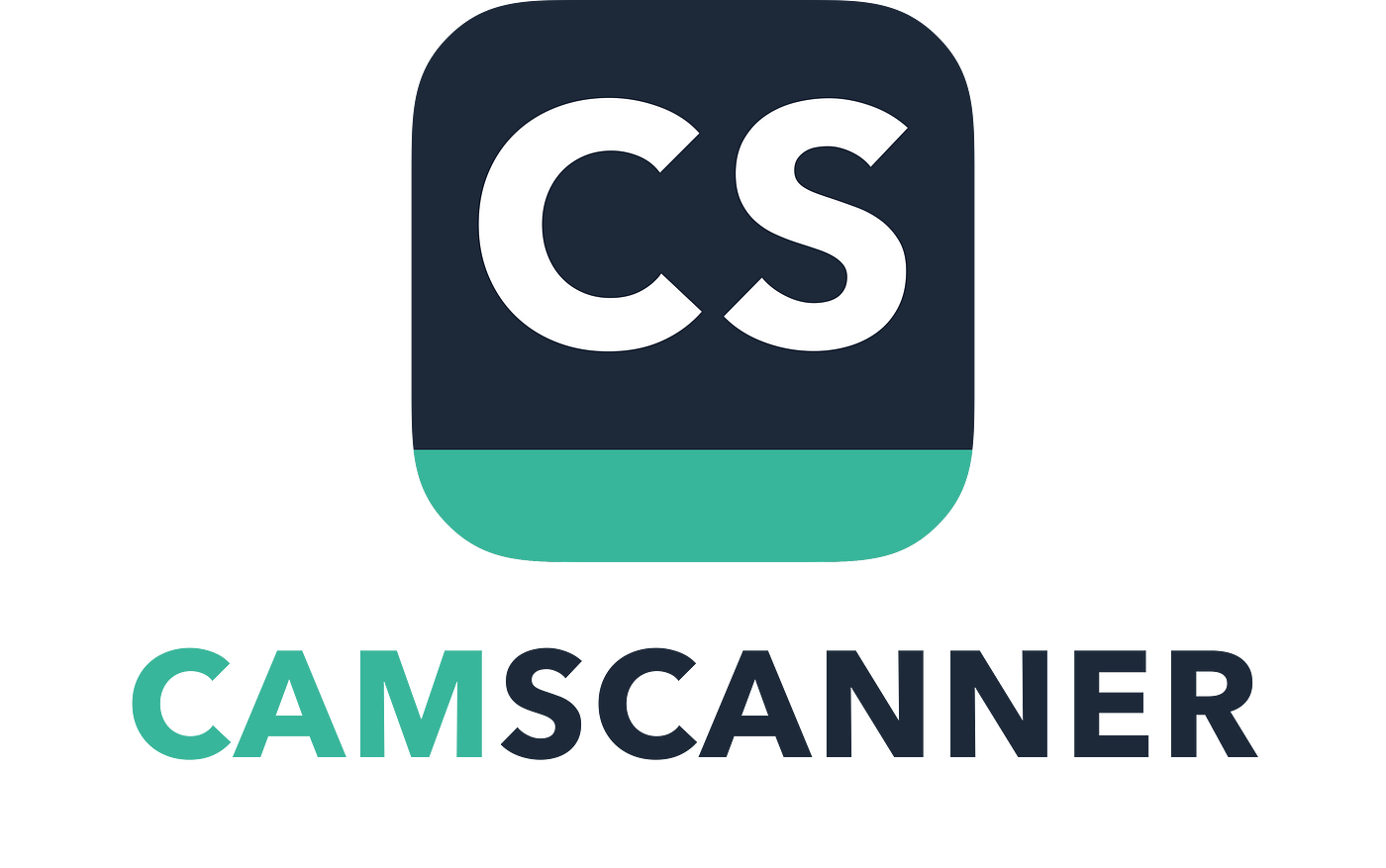 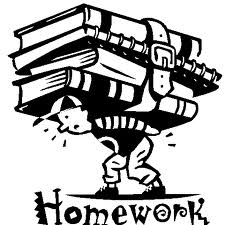 Εργαστήρια
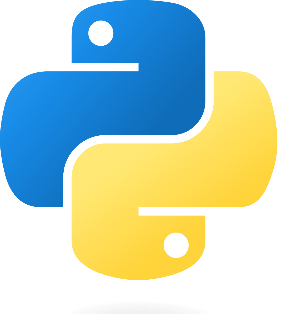 Μετρούν 15%
Αποκλειστικά πρακτικές ασκήσεις (Python)

ΠΟΛΥ σημαντικές για την κατανόηση του μαθήματος

Τα εργαστήρια παραδίδονται αποκλειστικά ηλεκτρονικά ως την ώρα που αναγράφεται επάνω στο φύλλο ασκήσεων και με τον τρόπο που αναφέρεται στο φυλλάδιο του εργαστηρίου
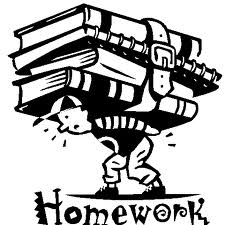 Πρόοδος
Μετρά 30%
Προαιρετική και βοηθητική

Ανοικτές σημειώσεις κάθε μορφής

Όχι laptop ή κινητά τηλέφωνα!

Πραγματοποίηση στα μέσα του εξαμήνου
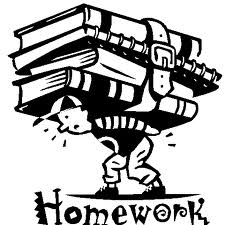 Τελική Εξέταση
Μετρά 40% ή 70%
Ρήτρα: 5.0/10.0

Ανοικτές σημειώσεις κάθε μορφής

Όχι laptop ή κινητά τηλέφωνα!
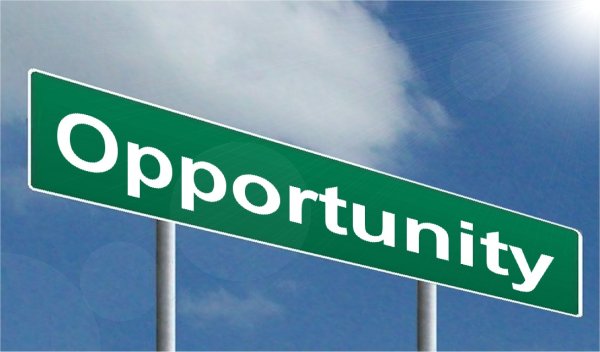 Ευκαιρίες Βαθμολόγησης (Ε. ΒΑ.)
Ερωτήσεις (μη τετριμμένες) κατά τη διάρκεια της διάλεξης

~1-2 Ε.ΒΑ. σε κάθε (σχεδόν) διάλεξη

0.05 μονάδες/Ε.ΒΑ στο συνολικό βαθμό σας

Μέχρι 20 Ε.ΒΑ ανά φοιτητή/τρια (μέχρι +1.0 μονάδα στον τελικό βαθμό)

Οι απαντήσεις δίνονται σε πραγματικό χρόνο κατά τη διάρκεια της διάλεξης
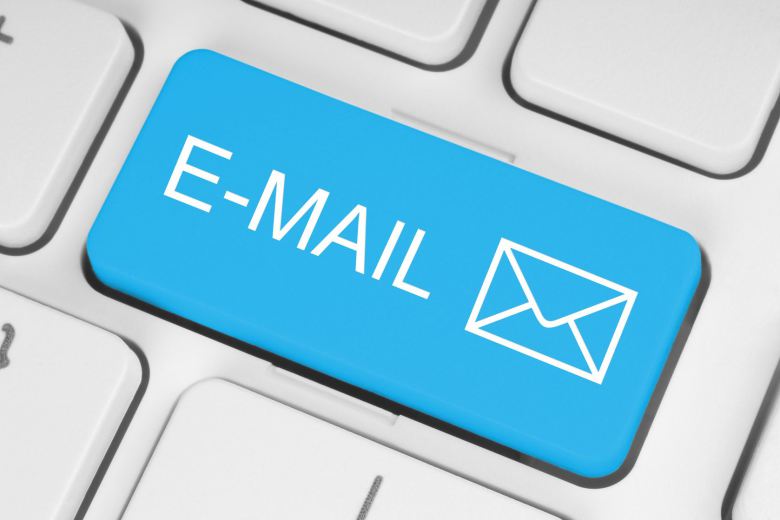 Επικοινωνία
Για την επικοινωνία σας με τη λίστα του μαθήματος, παρακαλώ εγγραφείτε ακολουθώντας την παρακάτω διαδικασία:

Από το λογαριασμό σας στο τμήμα, συντάξτε e-mail με παραλήπτη το majordomo@csd.uoc.gr, κενό τίτλο, και στο σώμα γράψτε subscribe hy215b-list@csd.uoc.gr
Για επικοινωνία με τους διδάσκοντες, στείλτε e-mail στο hy215b@csd.uoc.gr
Για απορίες σχετικά με το μάθημα, παρακαλείστε να απευθύνεστε ΑΠΟΚΛΕΙΣΤΙΚΑ στη λίστα του μαθήματος, hy215b-list@csd.uoc.gr
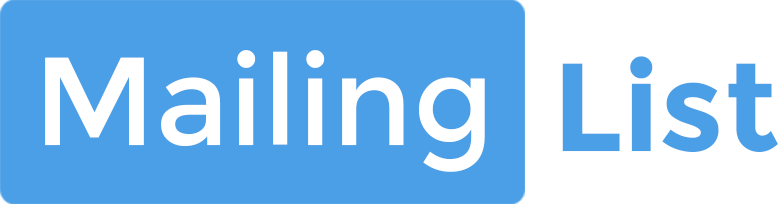 Επικοινωνία - Οδηγίες
Πριν να στείλετε email για να κάνετε μια ερώτηση, ελέγξτε αν έχει ήδη απαντηθεί στη λίστα, αν η απάντηση βρίσκεται στη σελίδα του τμήματος ή του μαθήματος, κλπ.
Μη στέλνετε πάνω από ένα email σε διαφορετικούς παραλήπτες για να ρωτήσετε την ίδια ερώτηση.
Προτιμήστε να χρησιμοποιείτε τη διεύθυνση email που έχετε στο Τμήμα. Προσπαθήστε να μη χρησιμοποιείτε προσωπικές διευθύνσεις e-mail στην επικοινωνία σας με το διδακτικό προσωπικό, τις λίστες ή τη γραμματεία.
Γράψτε ένα περιγραφικό Θέμα (subject). Το μήνυμά σας μπορεί να αγνοηθεί αν δεν έχει Θέμα. 
Βεβαιωθείτε ότι το θέμα είναι συγκεκριμένο και αναπαριστά το περιεχόμενο (Το "Ερώτηση" δεν είναι καλό θέμα, το “Ερώτηση για ιδιότητες συνάρτησης Δέλτα” είναι ένα καλό θέμα). 
Ένας καλός τρόπος περιγραφής θέματος, που βοηθά και στην αρχειοθέτηση των e-mails σας είναι η έναρξη του θέματος με τον όρο [ΗΥ215], για παράδειγμα: "[ΗΥ215] Απορία στο Μετασχ. Fourier".
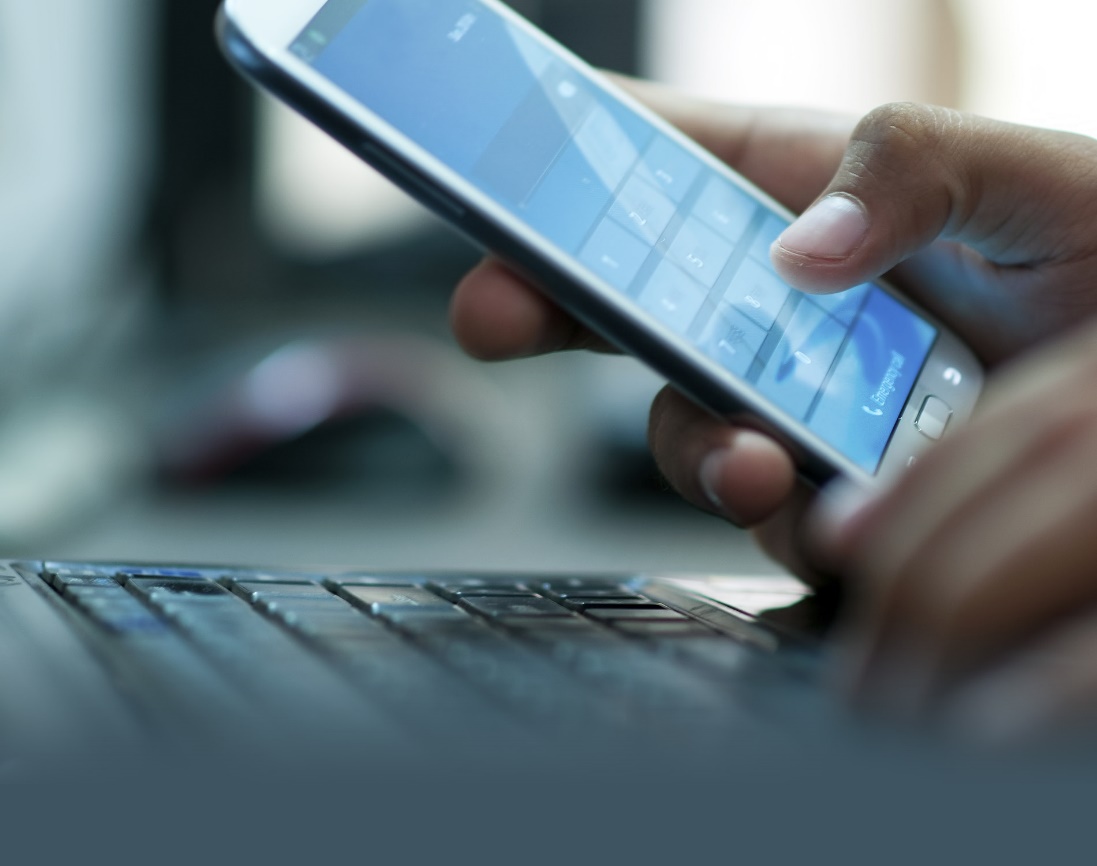 Επικοινωνία - Οδηγίες
Χρησιμοποιήστε χαιρετισμό για να ξεκινήσετε το μήνυμα.
Γράψτε το μήνυμα με καθαρό και περιεκτικό λόγο.
Γράψτε τι αφορά το μήνυμα και τι περιμένετε από τον παραλήπτη.
Αν αναφέρετε συνημμένα αρχεία, μην ξεχάσετε να τα επισυνάψετε. Χρησιμοποιήστε περιγραφικό όνομα αρχείου.
Υπογράψτε το email σας με ολόκληρο το όνομά σας και τον αριθμό μητρώου. Ρυθμίστε σωστά το όνομά σας στο email. Π.χ., χρησιμοποιήστε "name surname <login@csd.uoc.gr>", όχι "zorikos92 <login@csd.uoc.gr>".
Γράφετε ελληνικά με ελληνικούς χαρακτήρες και αγγλικά με λατινικούς χαρακτήρες, όποτε είναι δυνατό. Μη χρησιμοποιείτε μόνο κεφαλαία γράμματα.
Ενεργοποιήστε τον έλεγχο ορθογραφίας, αν υποστηρίζεται από την εφαρμογή e-mail που χρησιμοποιείτε. Μια καλή δωρεάν εφαρμογή e-mail είναι το Mozilla Thunderbird, με πλήθος ευκολιών στην αρχειοθέτηση των e-mails σας.
Διαβάζετε το μήνυμά σας πριν πατήσετε Αποστολή.
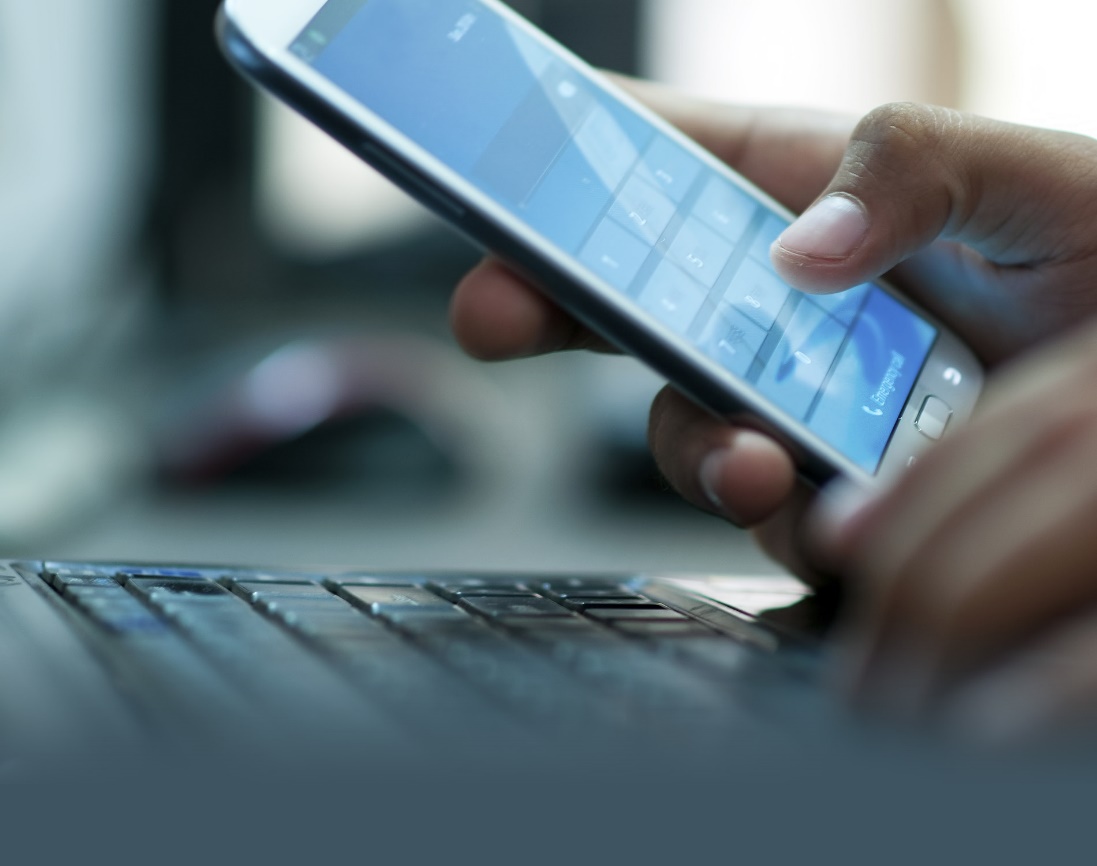 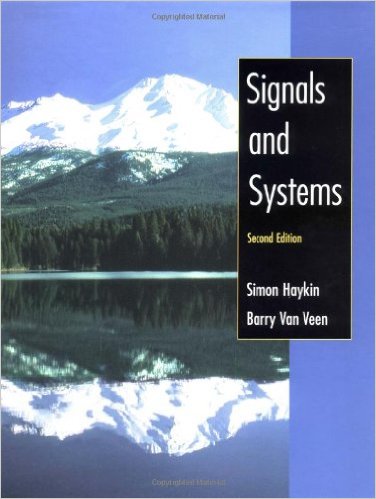 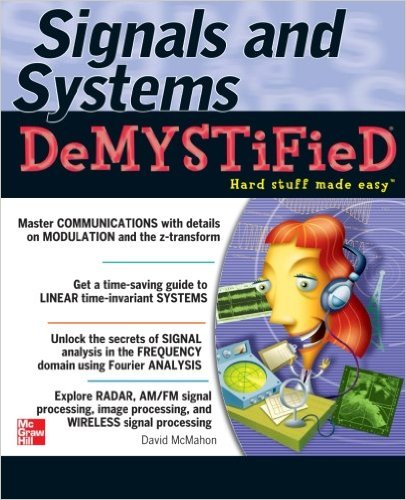 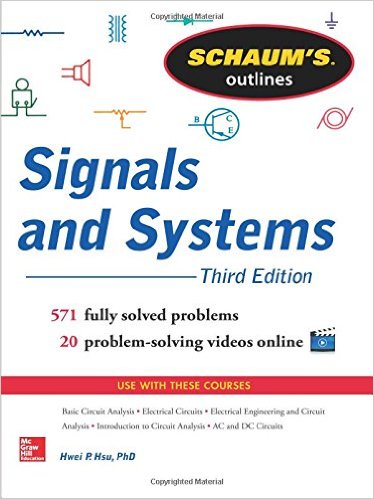 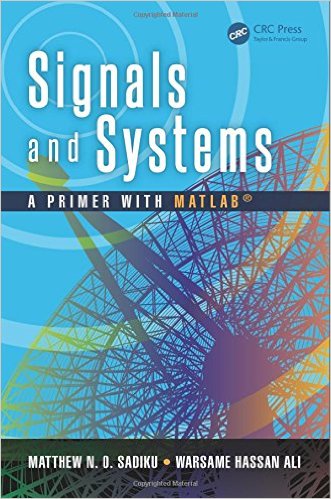 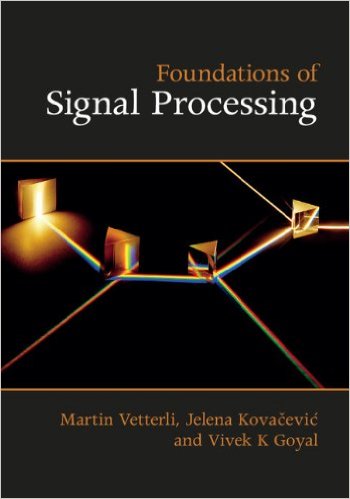 Βιβλιογραφία
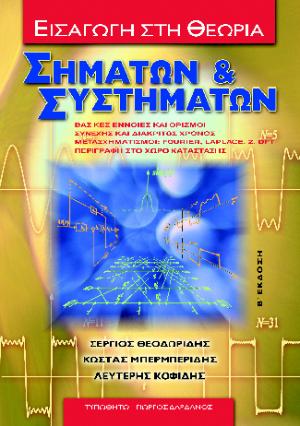 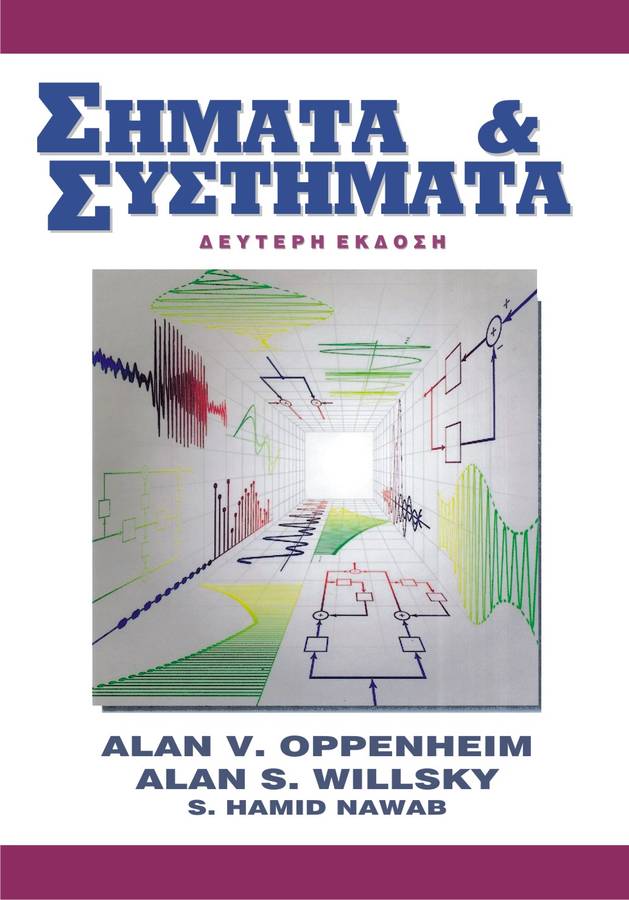 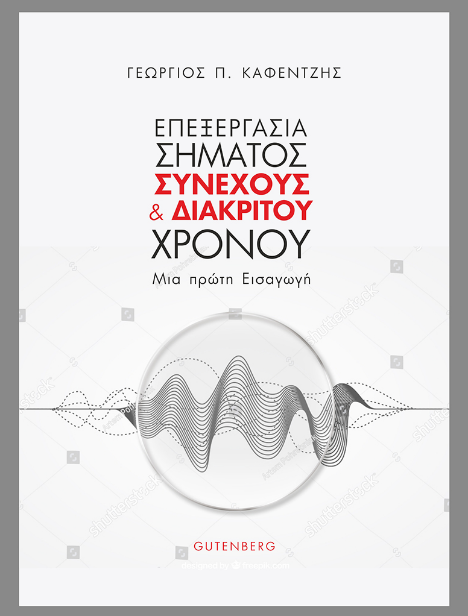 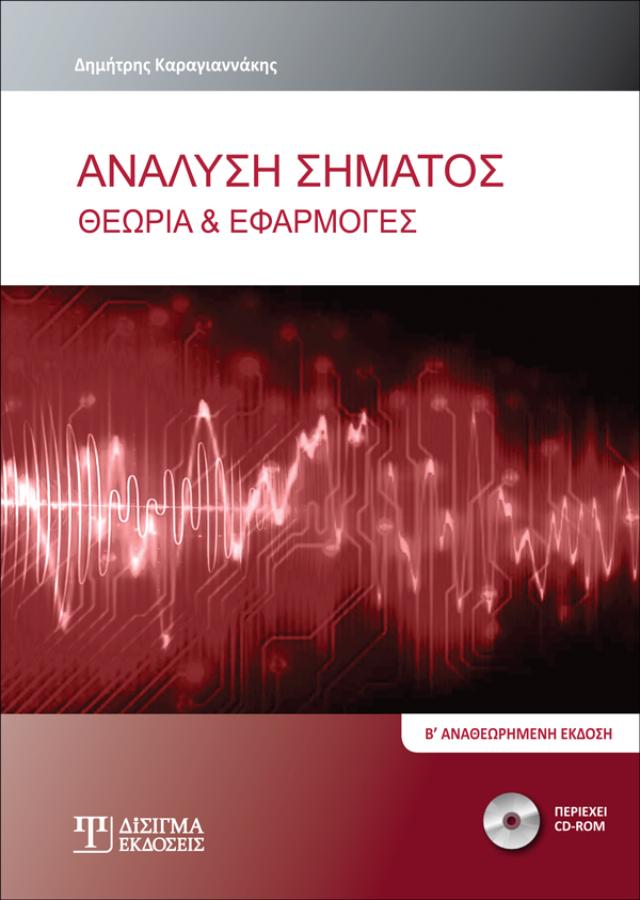 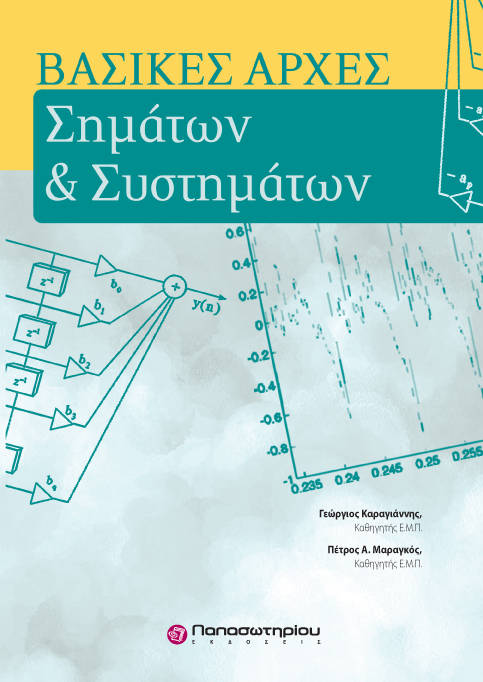 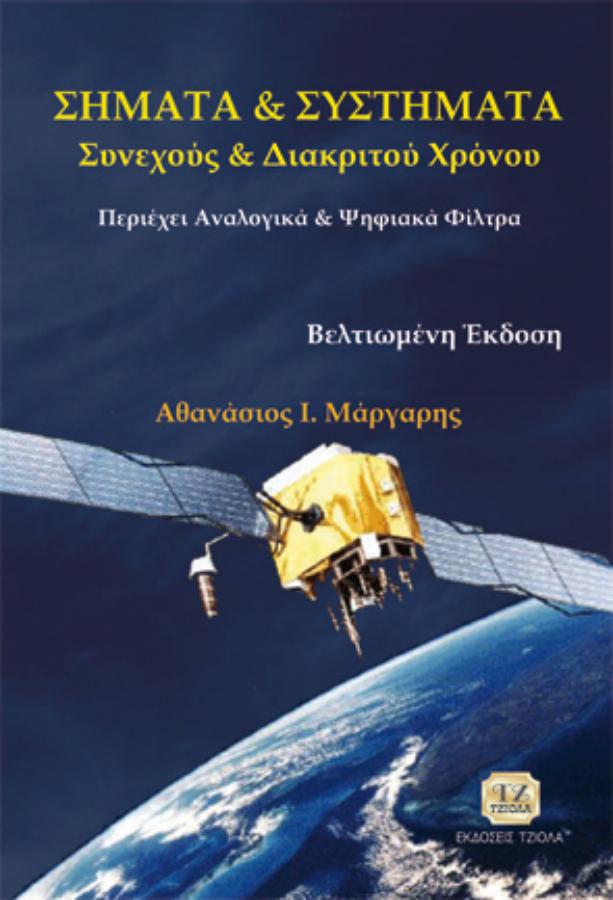 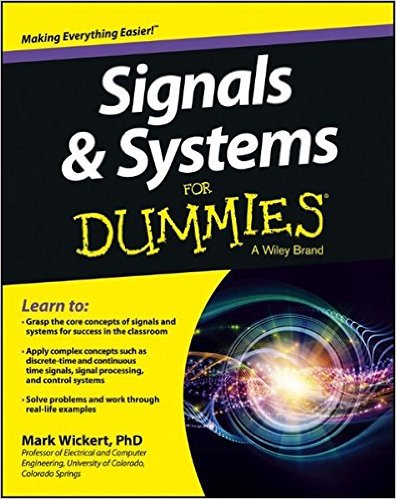 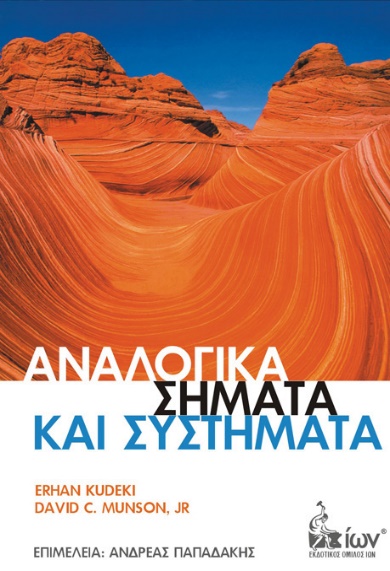 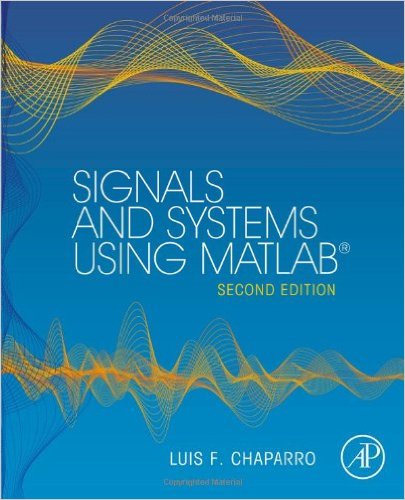 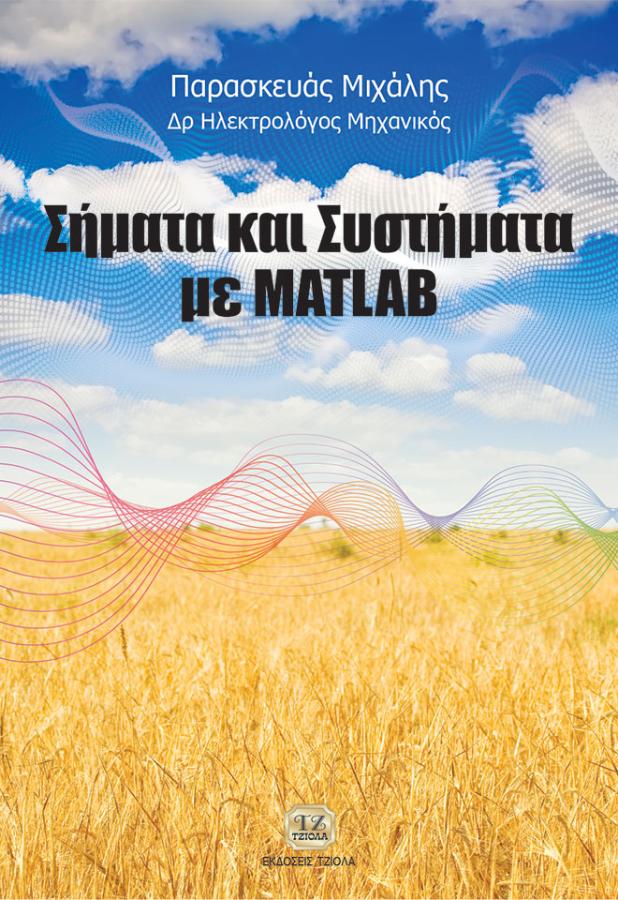 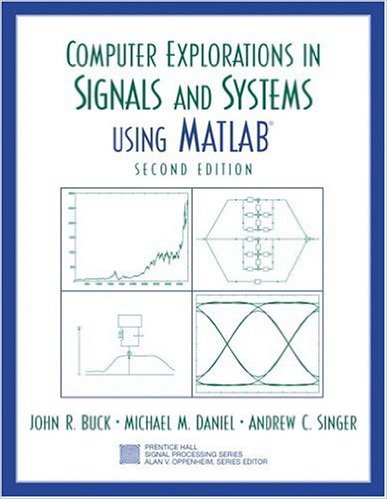 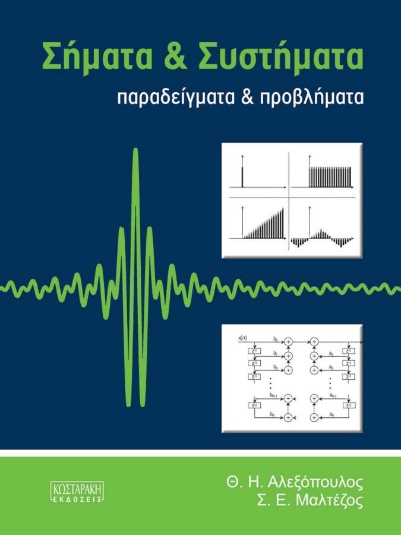 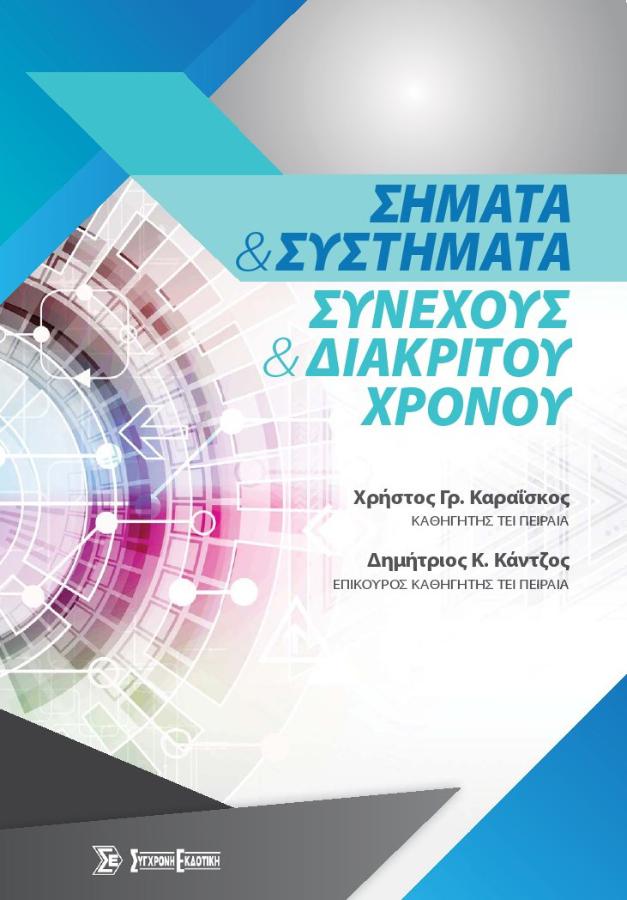 Βιβλιογραφία (Εύδοξος)
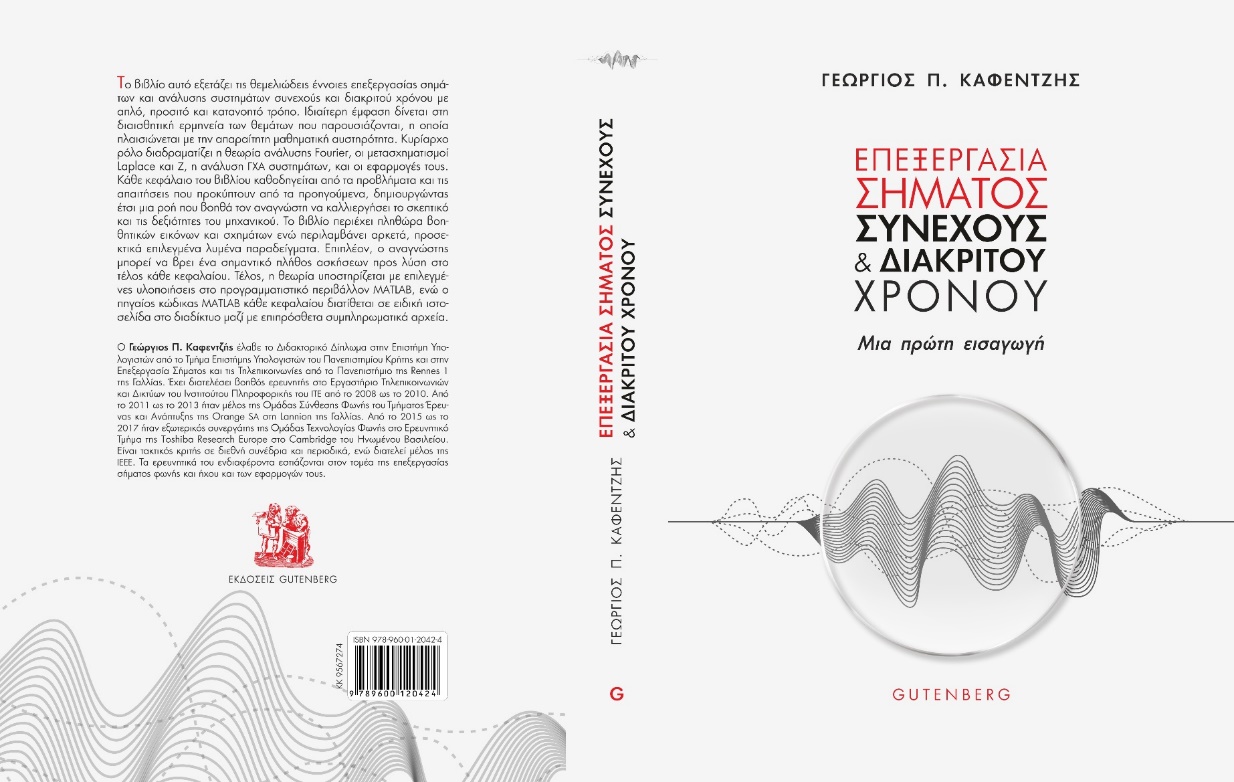 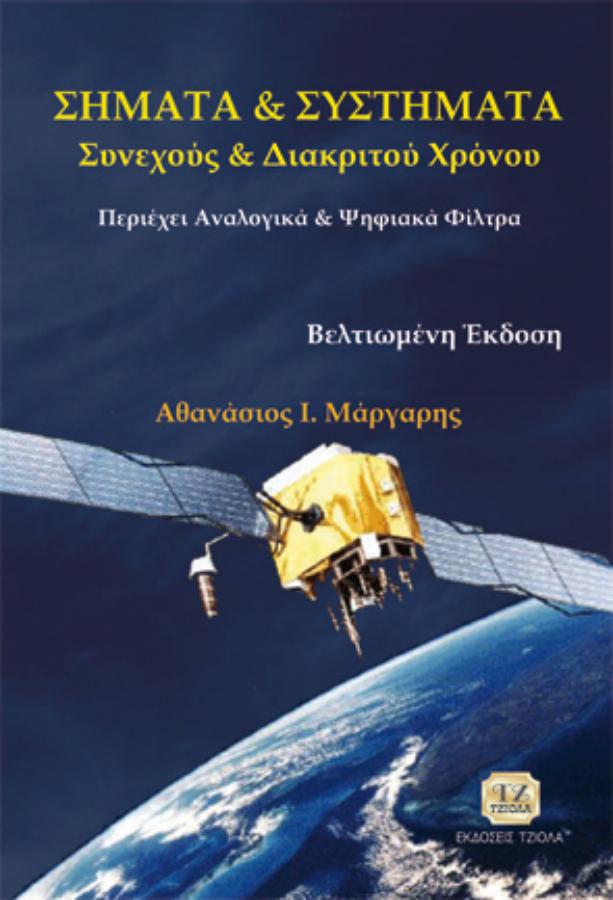 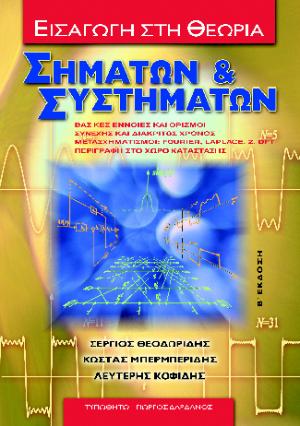 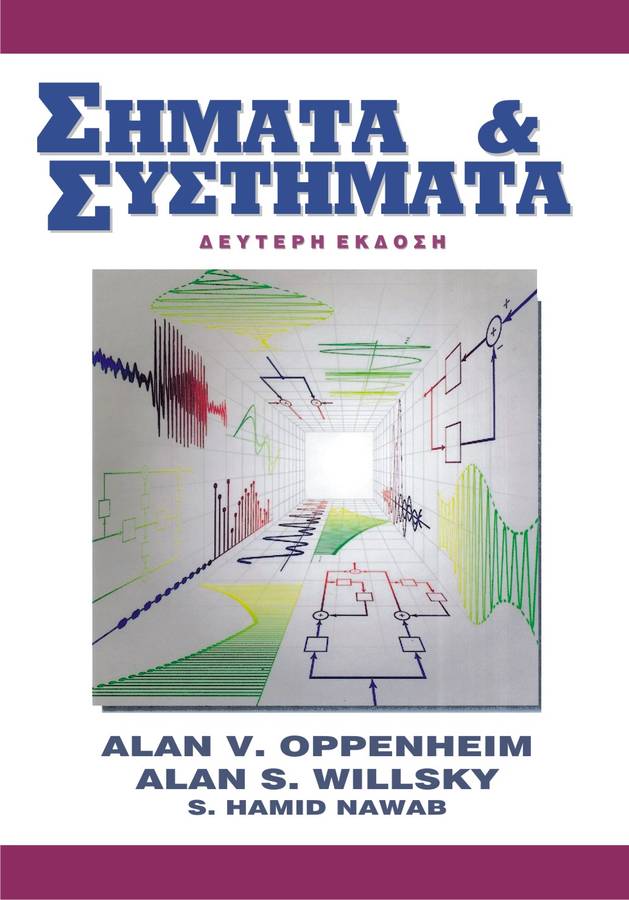 Βιβλιογραφία για το μάθημα
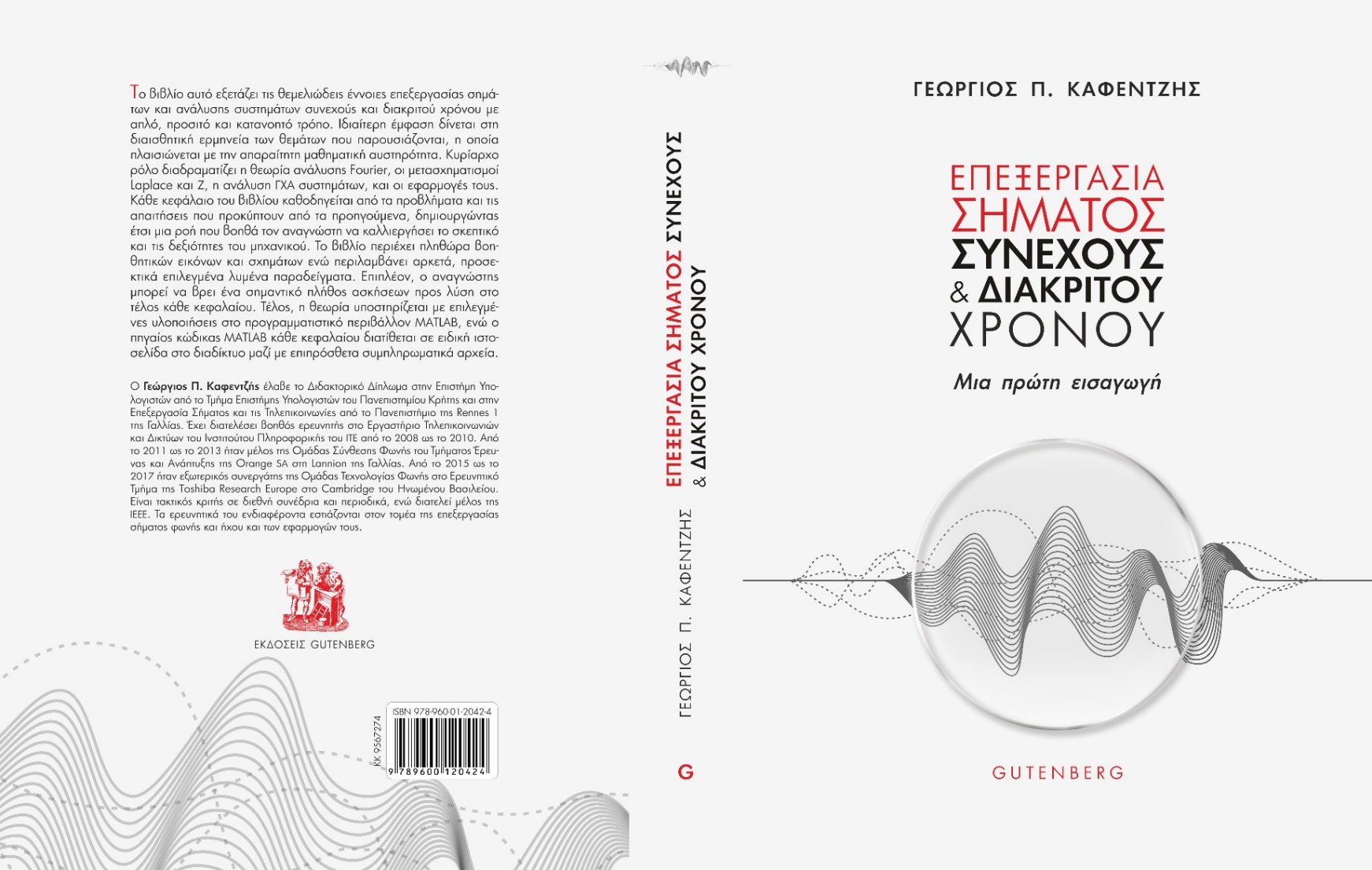 https://www.csd.uoc.gr/~hy215b/lectures.html
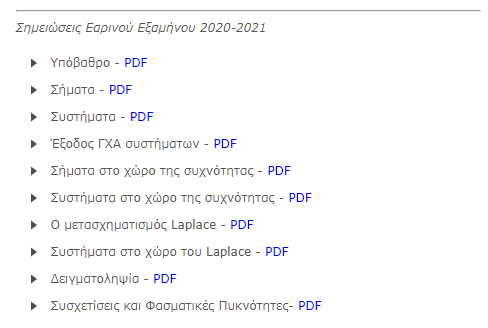 Ιστοσελίδα μαθήματος
Όλο το υλικό του μαθήματος θα ανεβαίνει στο site του μαθήματος 

http://www.csd.uoc.gr/~hy215b
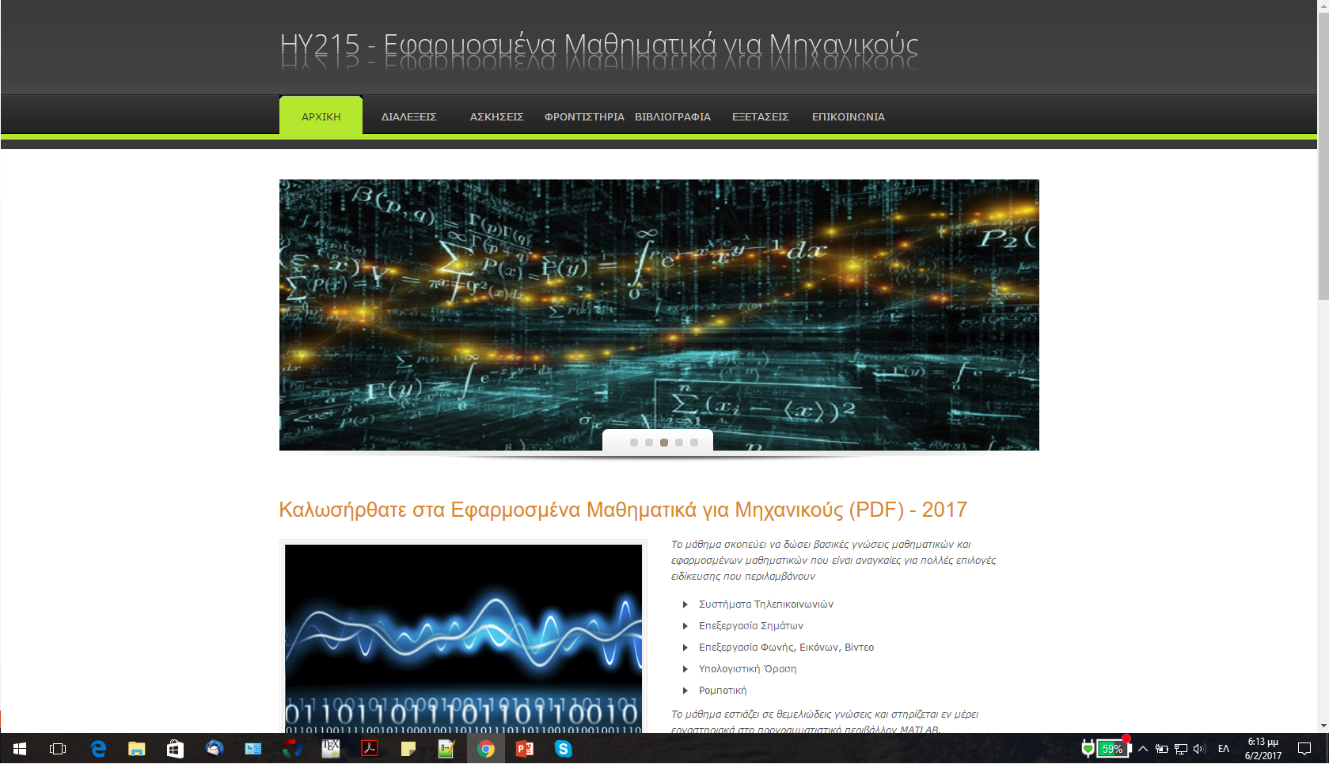 Επιτυχόντες/έτος: ~35%
Πολύ παραπάνω (>55%) αν υπολογιστεί με βάση τους “ενεργούς” φοιτητές
Στατιστικά
2021-22:
413 εγγεγραμμένοι
134 επιτυχόντες 
32,4 %

2022-23:
430 εγγεγραμμένοι
201 επιτυχόντες
46,7 %
2015-16:
331 εγγεγραμμένοι
127 επιτυχόντες
38,3%

2016-17:
294 εγγεγραμμένοι
92 επιτυχόντες
31,2%

2017-18:
322 εγγεγραμμένοι
105 επιτυχόντες
32,6%
2018-19:
381 εγγεγραμμένοι
182 επιτυχόντες
47,7%

2019-20 (hybrid):
348 εγγεγραμμένοι
128 επιτυχόντες
36,7%


2020-21: (remote, Covid19)
401 εγγεγραμμένοι
97 επιτυχόντες
24,1%
2022-23: 
60% όσων παρέδωσαν έστω μια σειρά ασκήσεων
78% όσων ήρθαν στην τελική εξέτασηπέρασαν το μάθημα
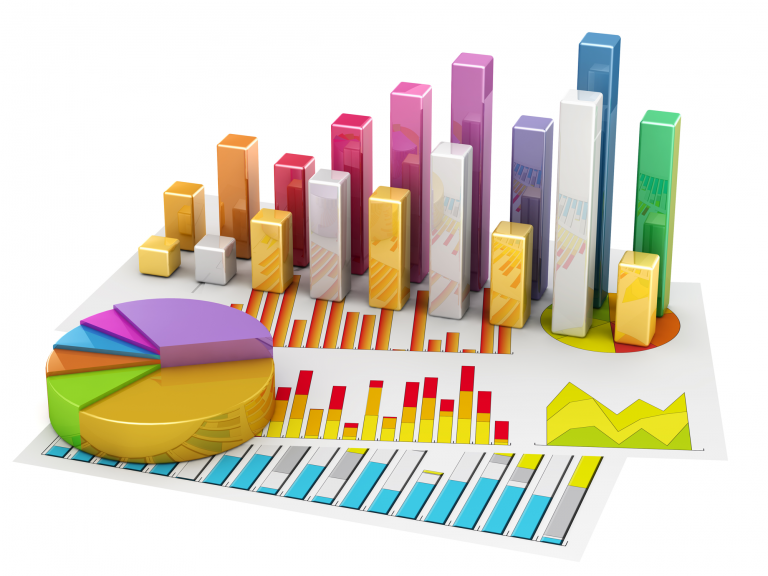 Δείτε το FAQ και το καλωσόρισμα!
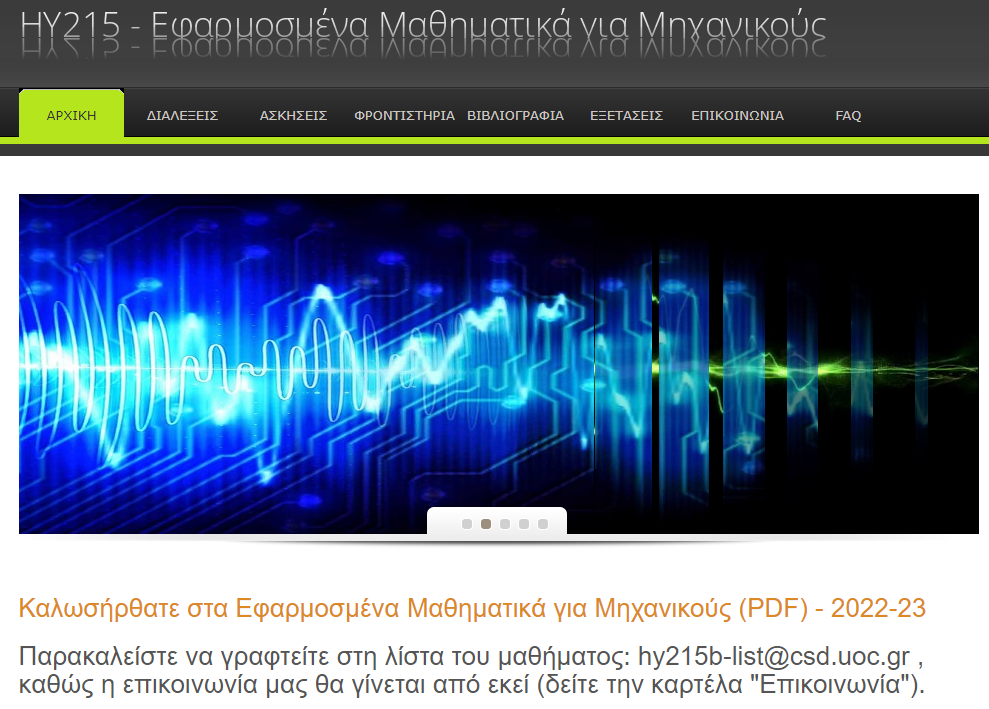 Ερωτήσεις?
Ας κάνουμε τώρα μια πολύ σύντομη παρουσίαση του ποιοι είμαστε και τι κάνουμε…
Εργαστήριο Επεξεργασίας Σήματος Φωνής (SSPL)
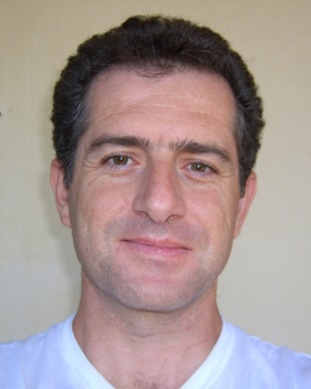 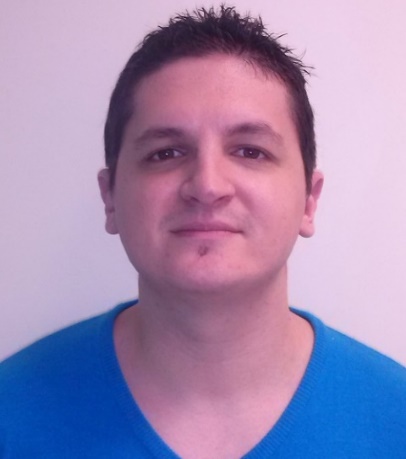 Μέλη:
Εξωτερικά μέλη:
Βασίλης ΤσιάραςΜέλος ΕΔΙΠ @ EECS, TUCΜηχανική Μάθηση,Στατιστική



Δεβόρα ΚιαγιαδάκηΙατρός ΩΡΛ, PhDΠαθολογίες ομιλίας
Γιάννης ΠανταζήςΕρευνητής @ IACM, ΙΤΕΜαθηματικά τηςΕπεξεργασίας Σήματοςκαι Βαθιά Μάθηση
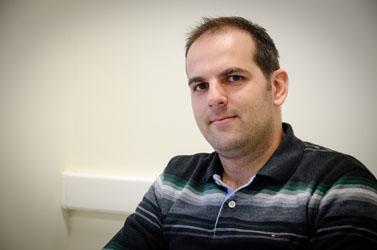 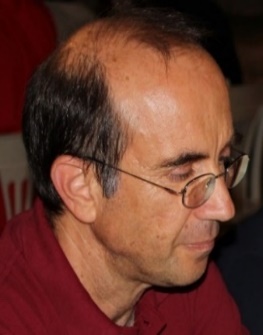 Γιάννης Στυλιανού
Επικεφαλής του SSPL
Καθηγητής @ CSD & Senior ResearchManager @ Apple UKIEEE Fellow, ISCA FellowΕπεξεργασία Σήματος
Γιώργος Καφεντζής
Μέλος ΕΔΙΠ @ CSD
&
Senior AI and 
Signal Processing
Engineer @ Hyfe.AI
Επεξεργασία Σήματος
Άννα ΣφακιανάκηΕπίκ. ΚαθηγήτριαΠανεπ. ΙωαννίνωνΦωνητική, Γλωσσολογία
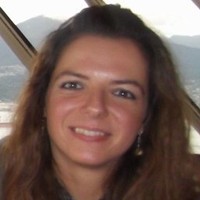 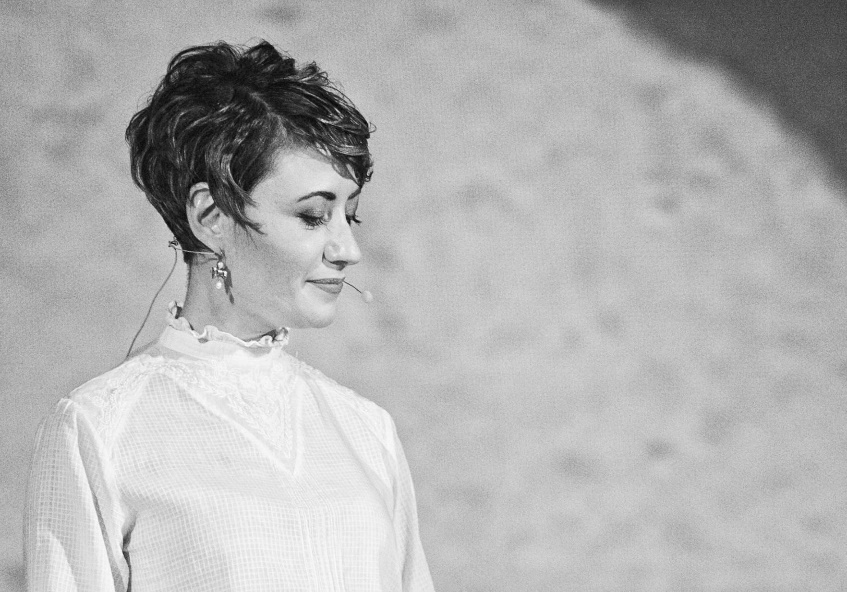 Andre HolzapfelΑναπ. ΚαθηγητήςKTH, SwedenΜηχανική Μάθηση, Επεξεργασία Ήχουκαι Μουσικής
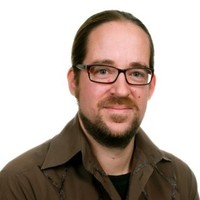 ~8 προπτυχιακοί, μεταπτυχιακοί φοιτητές, και  υποψήφιοι διδάκτορες
Εργαστήριο Επεξεργασίας Σήματος Φωνής (SSPL)
Ερευνητικά Ενδιαφέροντα

Ανάλυση και Επεξεργασία Σήματος Φωνής
Ανάλυση και Επεξεργασία Ήχου και Βιοσημάτων
Μηχανική/Βαθιά Μάθηση σε Τεχνολογίες Ομιλίας



Συγκεκριμένα:


Στατιστική Σύνθεση Ομιλίας
Αύξηση Καταληπτότητας Ομιλίας 
Ημιτονοειδής Μοντελοποίηση
Ανίχνευση Παθολογιών Ομιλίας
Μετασχηματισμοί Ομιλίας
Εξαγωγή Συναισθήματος από Ομιλία
Εργαλεία και Βάσεις Δεδομένων
Εργαστήριο Επεξεργασίας Σήματος Φωνής (SSPL)
Εργαστήριο ( + 3 εξωτερικοί servers με GPU τελευταίας τεχνολογίας)
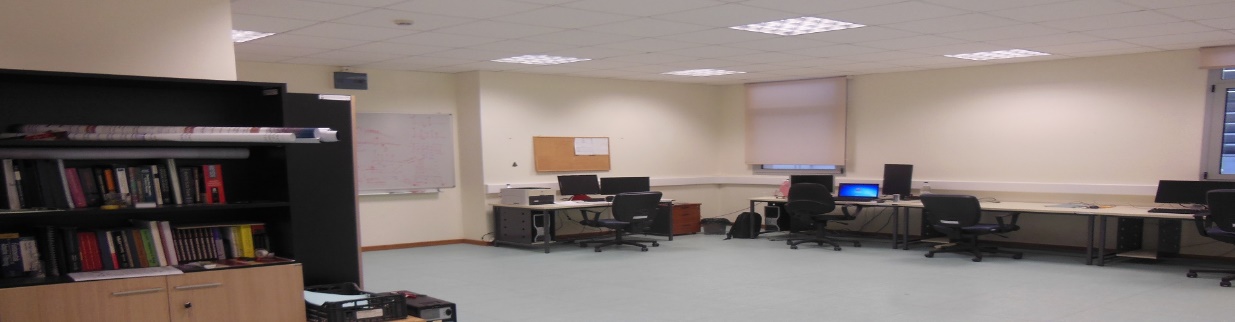 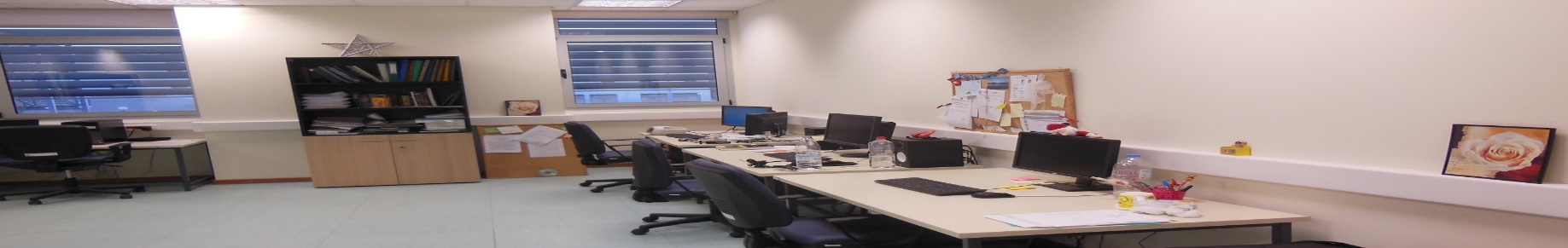 Εργαστήριο Επεξεργασίας Σήματος Φωνής (SSPL)
Ηχομονωμένος Θάλαμος Ηχογραφήσεων (αξίας ~20K €)
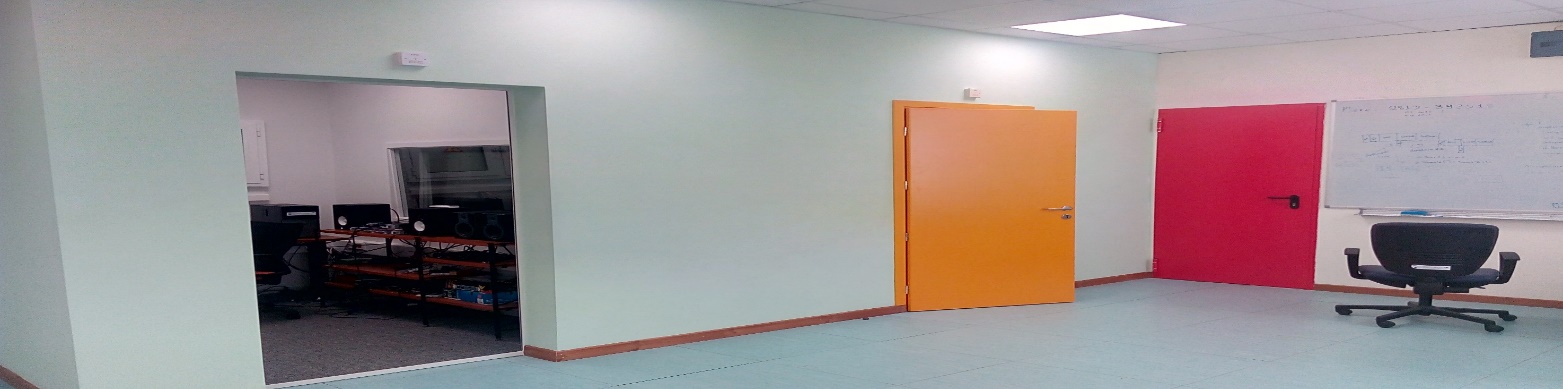 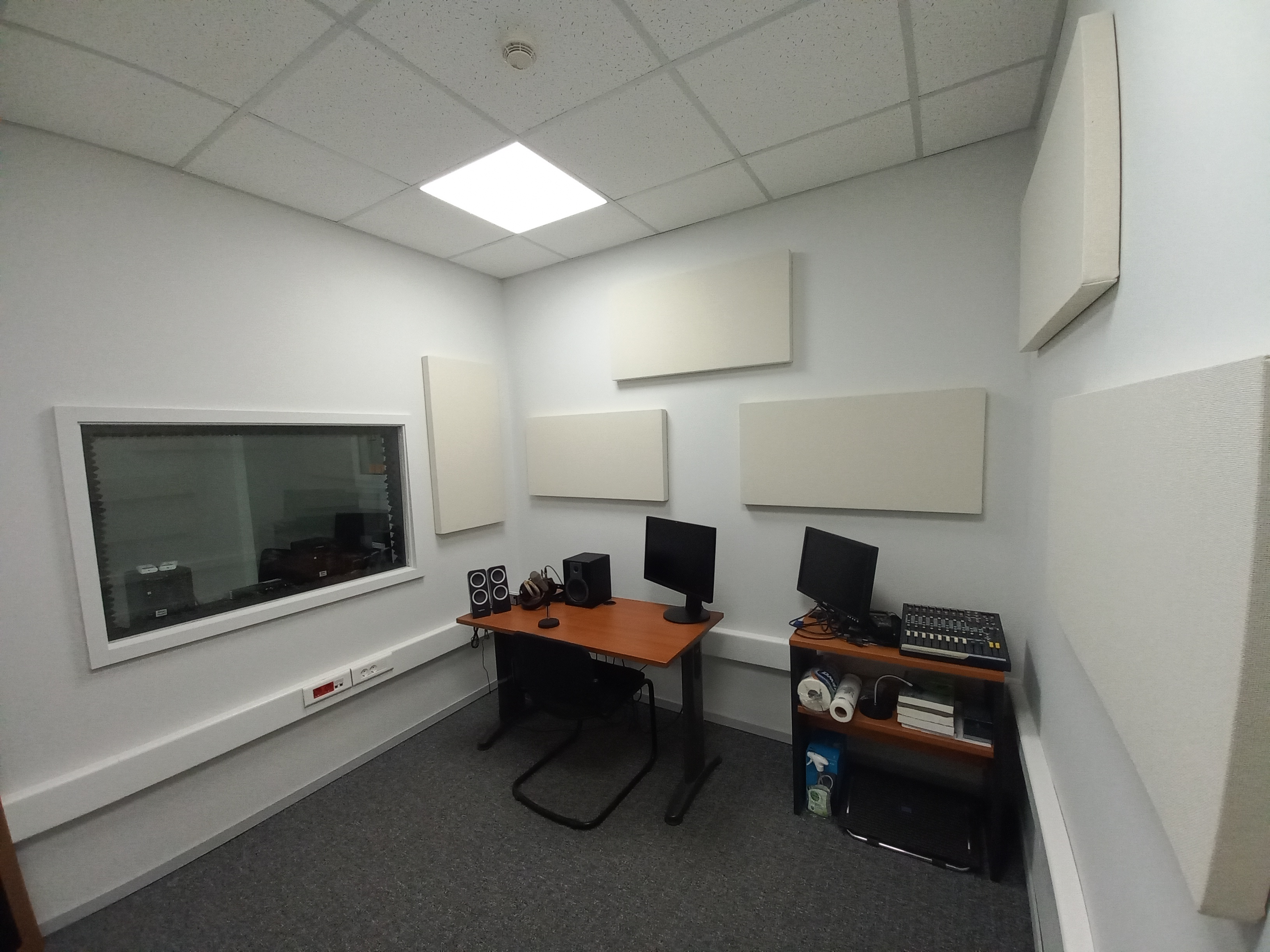 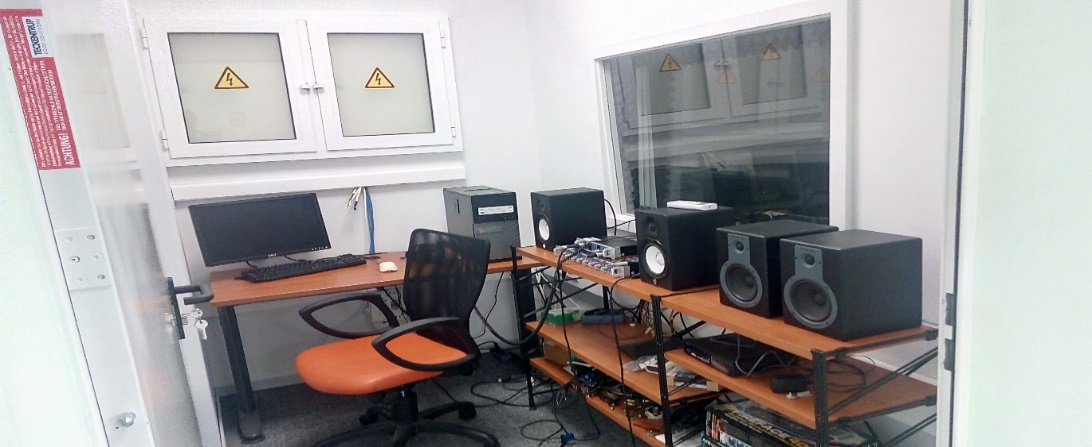 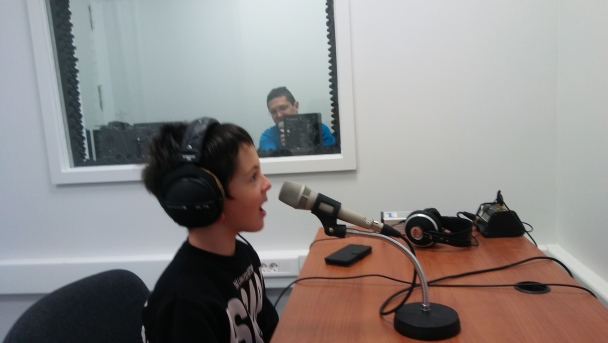 Εργαστήριο Επεξεργασίας Σήματος Φωνής (SSPL)
Ιατρικός Εξοπλισμός Ανίχνευσης Παθολογιών Ομιλίας
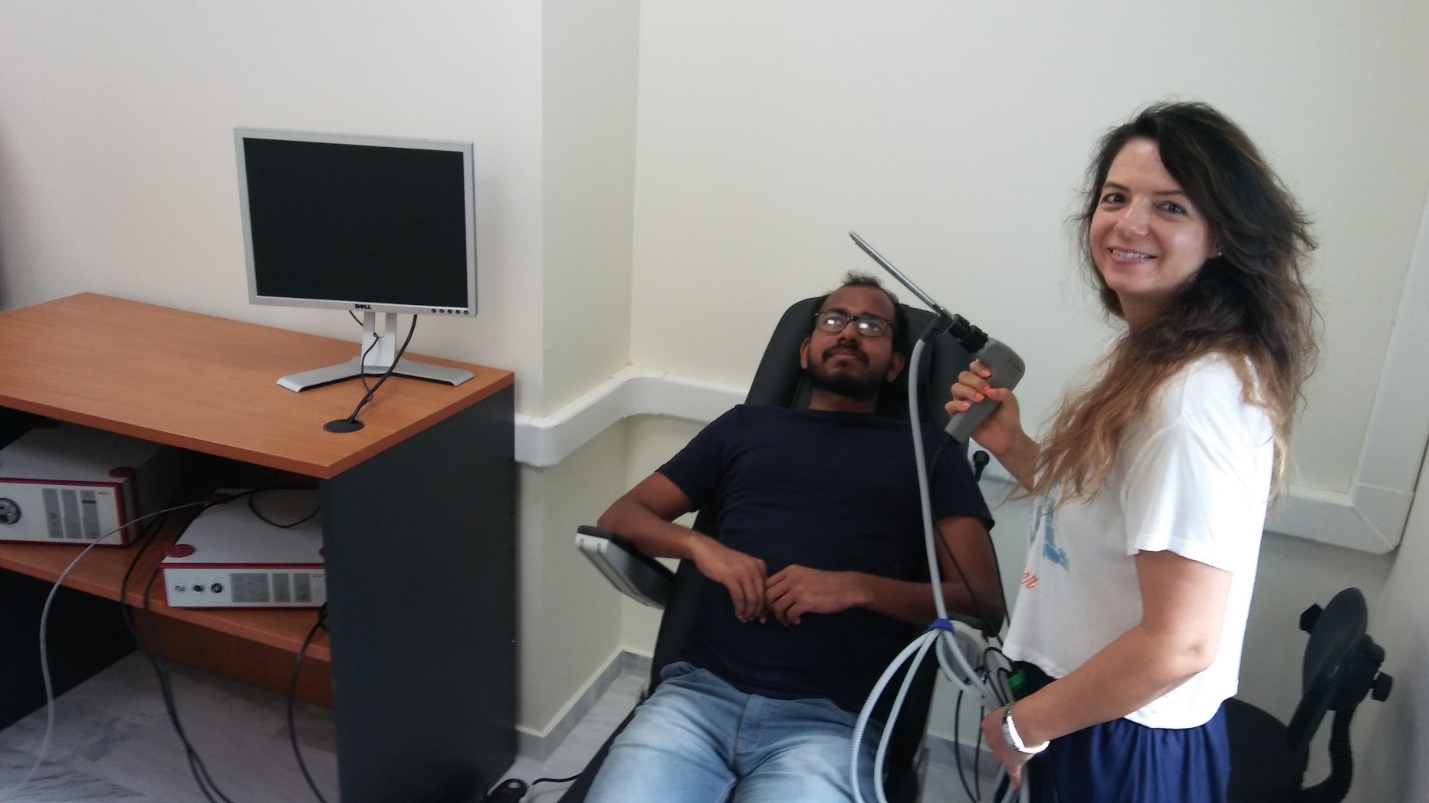 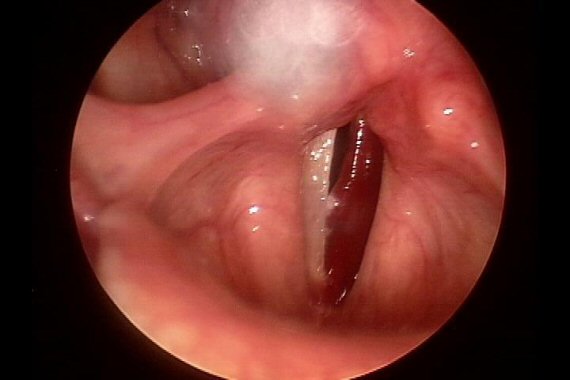 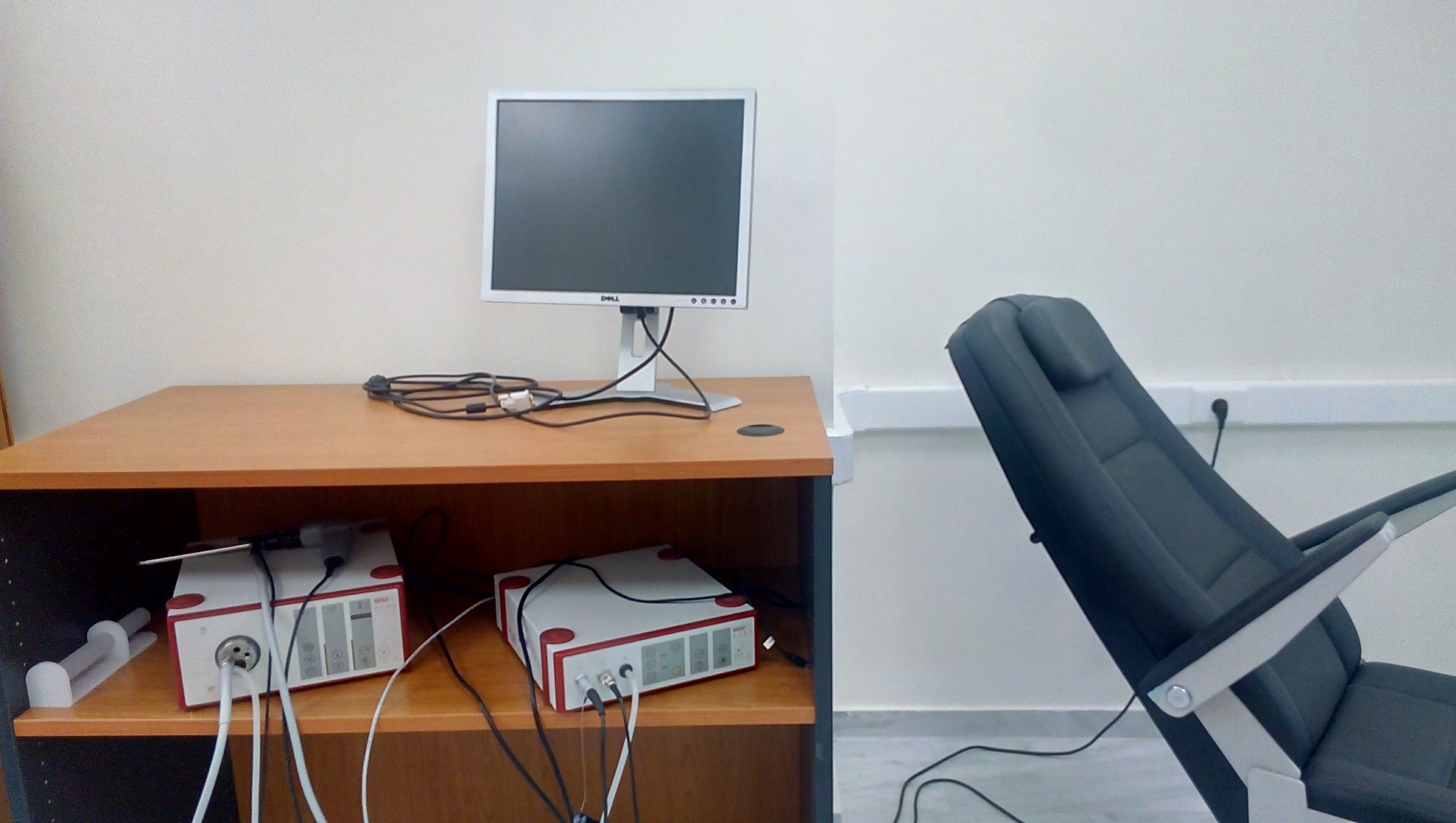 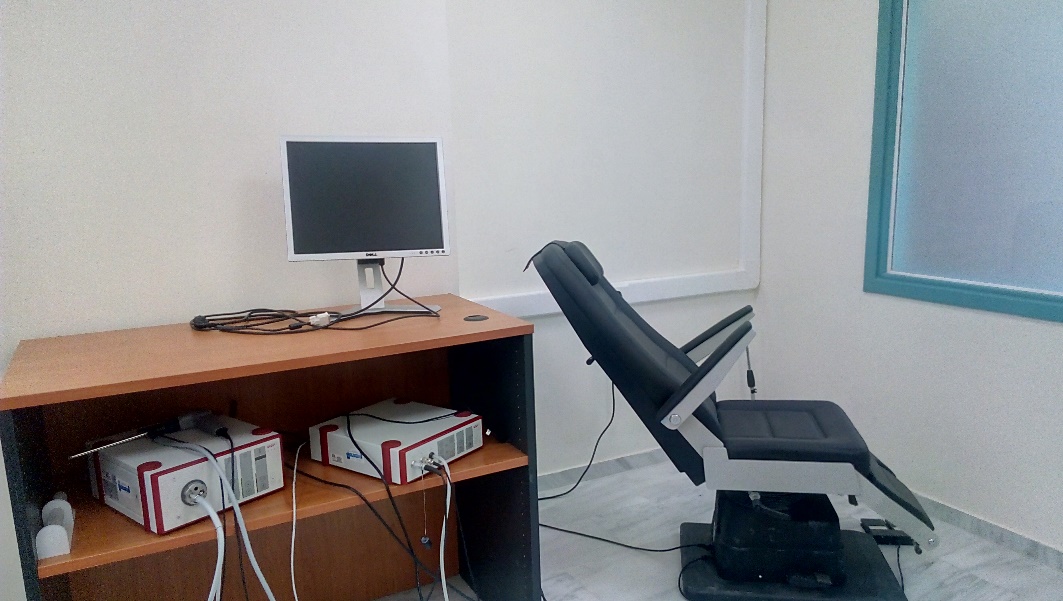 Εργαστήριο Επεξεργασίας Σήματος Φωνής (SSPL)
Έργα & Συνεργασίες (2009-…)

Collaboration Agreements with France Telecom (now Orange) [2009-2013]

Collaboration Agreements with Toshiba Research Europe Limited [2012-2017]

ENRICH – EU Project 675324 Marie Curie European Training Network [2016-2020]

Collaboration Agreements with Apple Inc. [2018-…]


Strong collaborations with the Institute of Computer Science and Institute of Applied and Computational Mathematics, FO.R.T.H [2018-…]
Several Projects from GME & GSRT
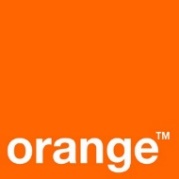 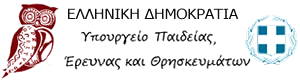 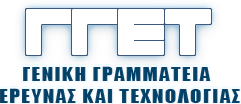 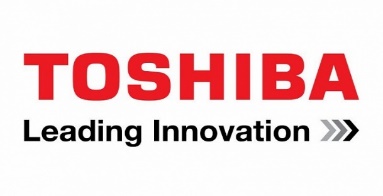 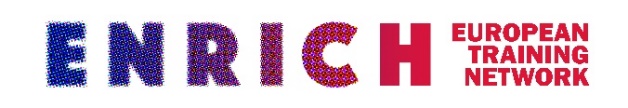 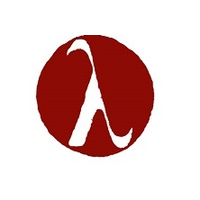 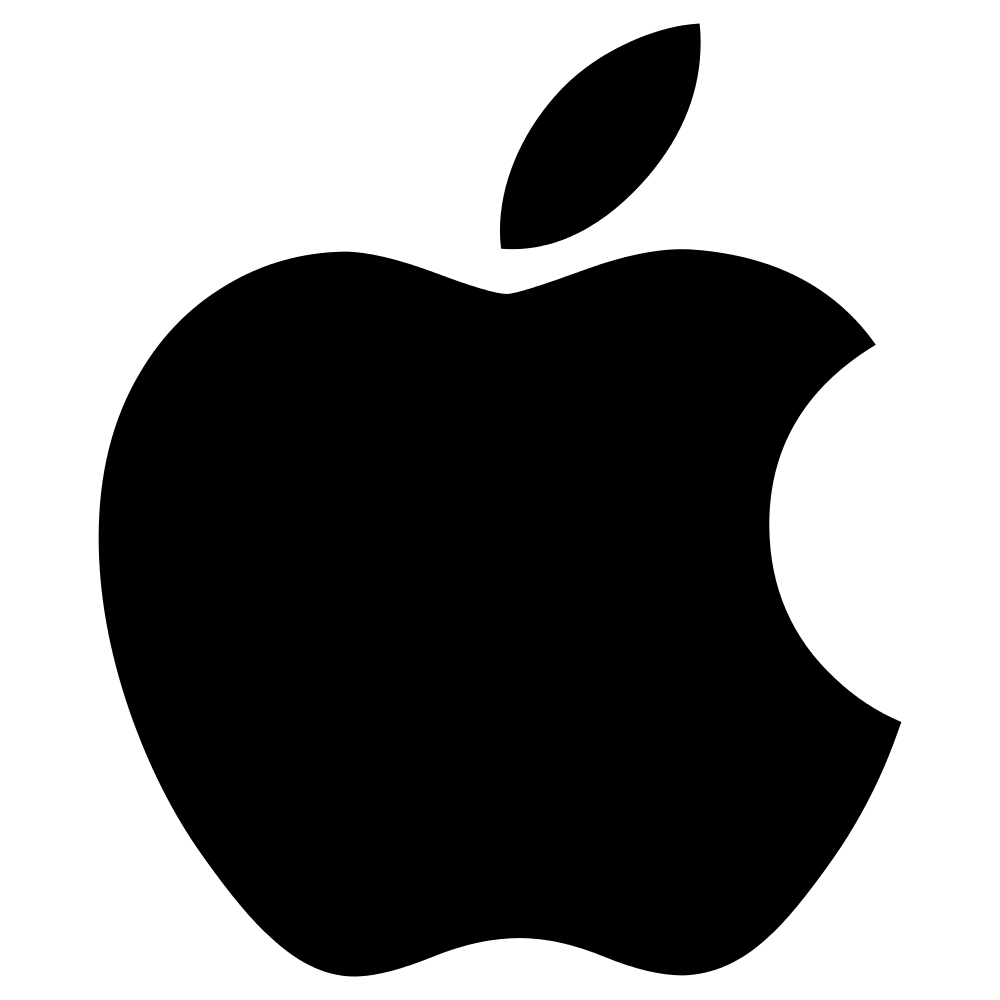 Latsis Foundation Projects
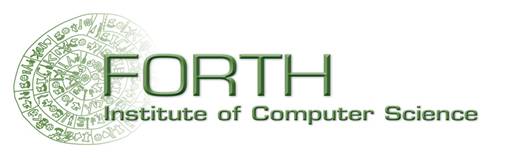 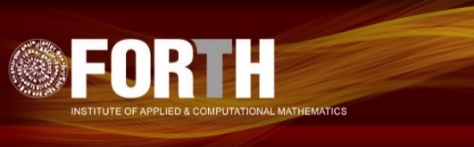 Ερωτήσεις?